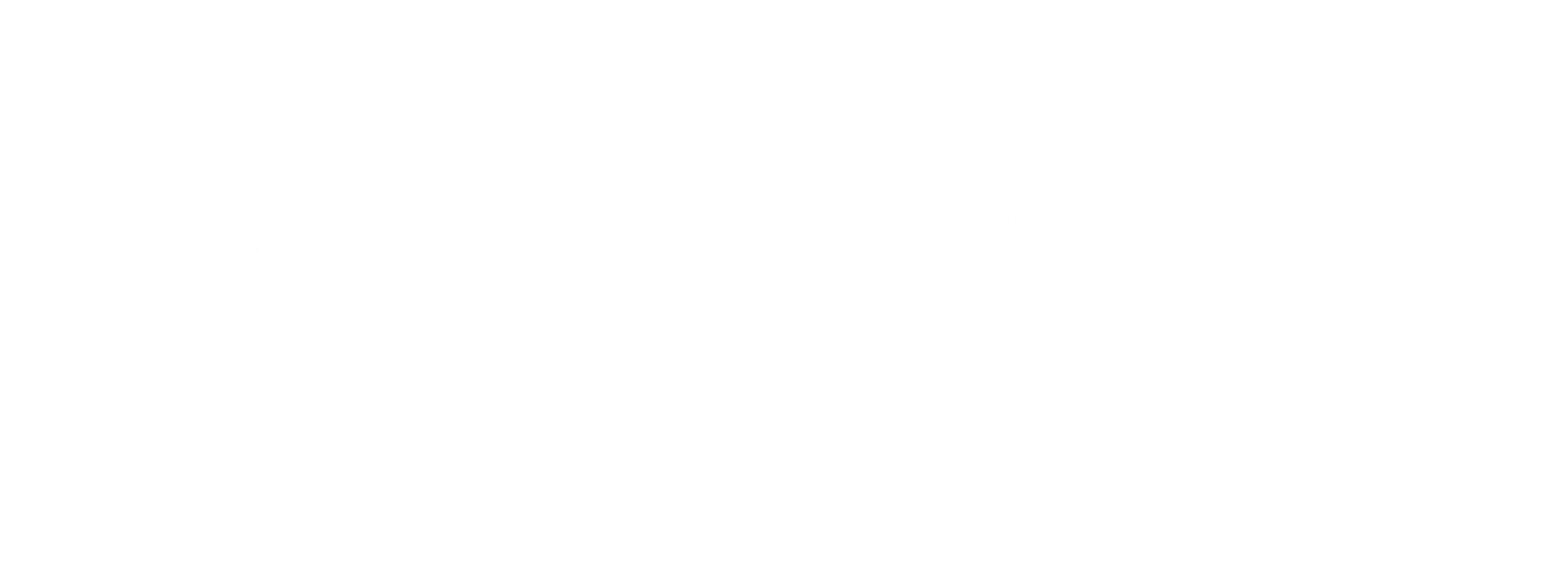 À QUOI ÇA SERT ?
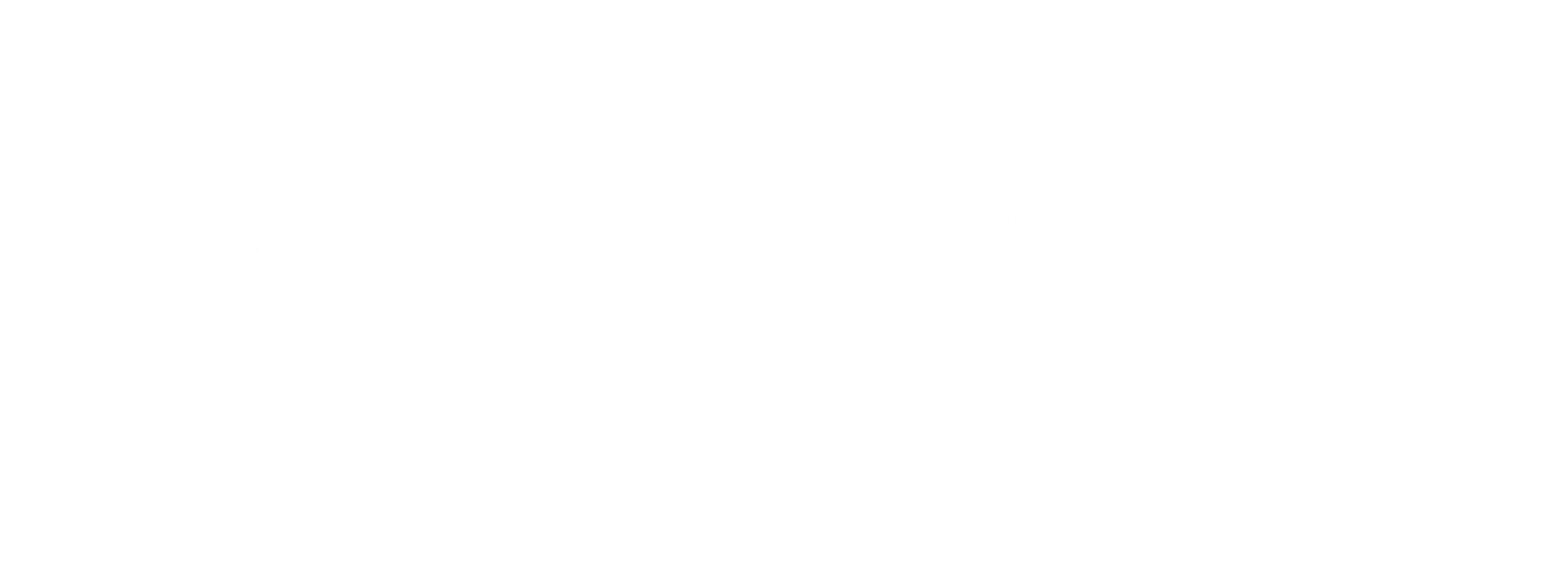 Canva
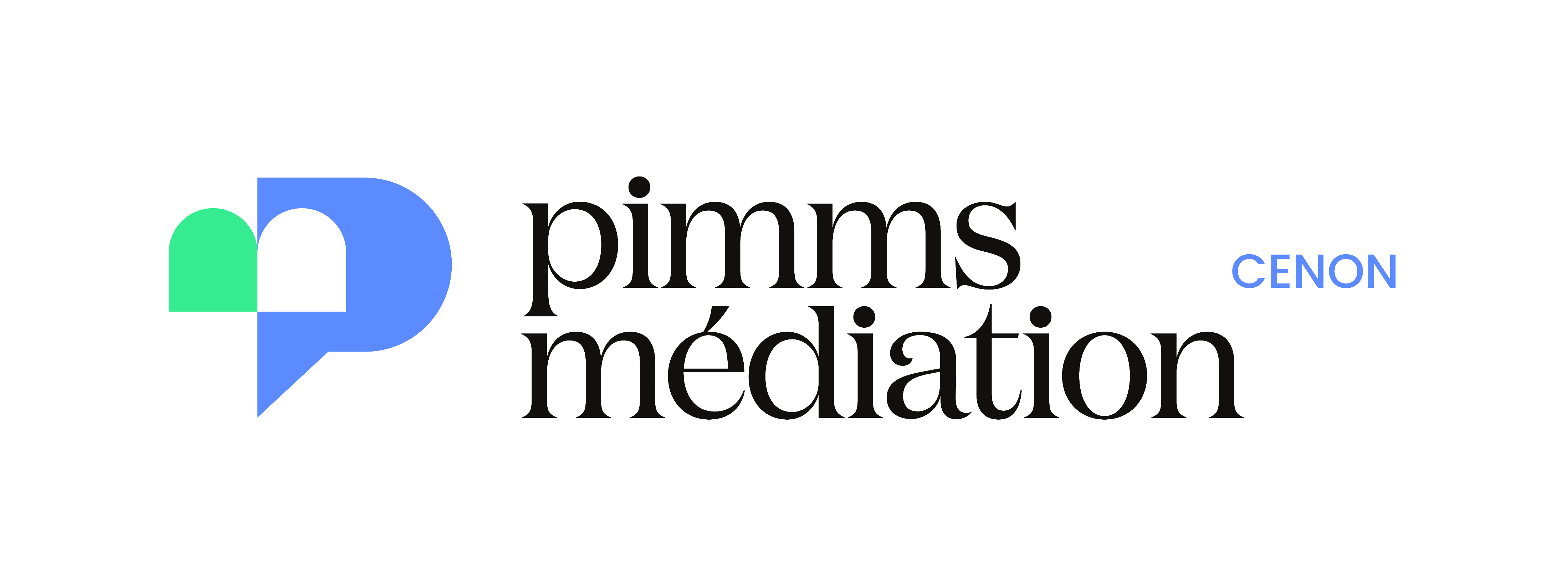 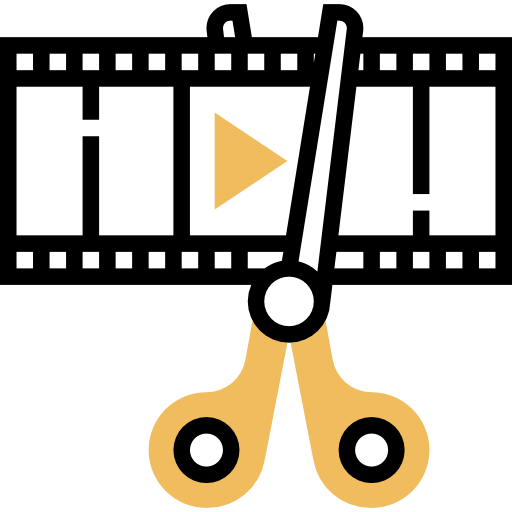 QUELLE UTILITÉ ?
FAIRE SON CV
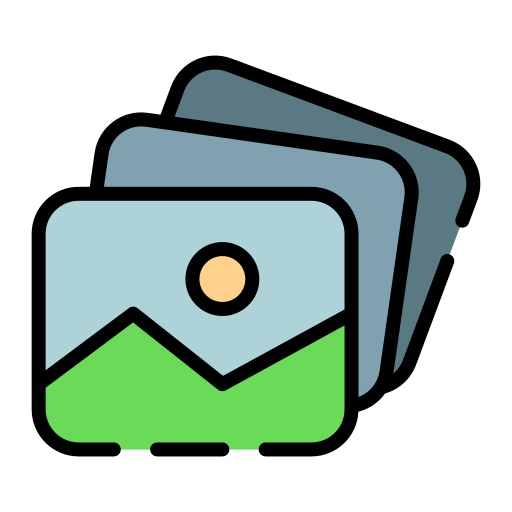 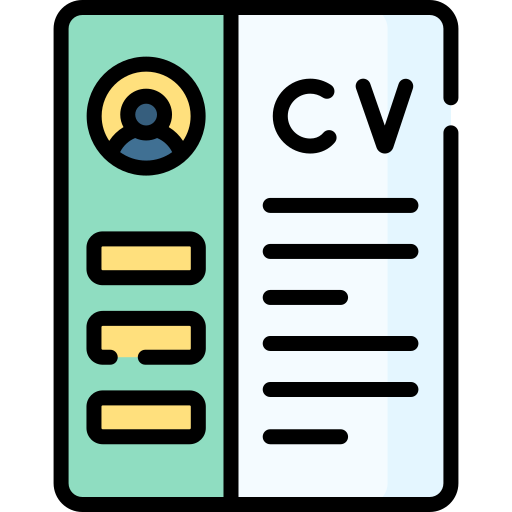 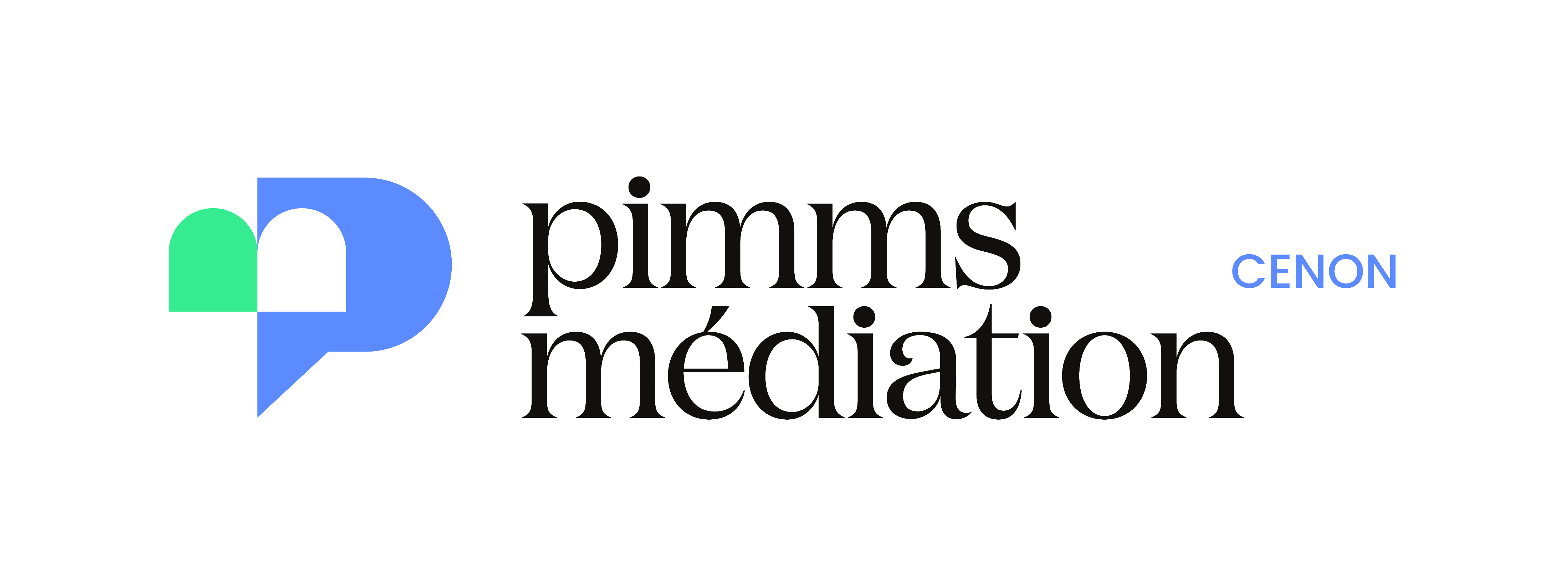 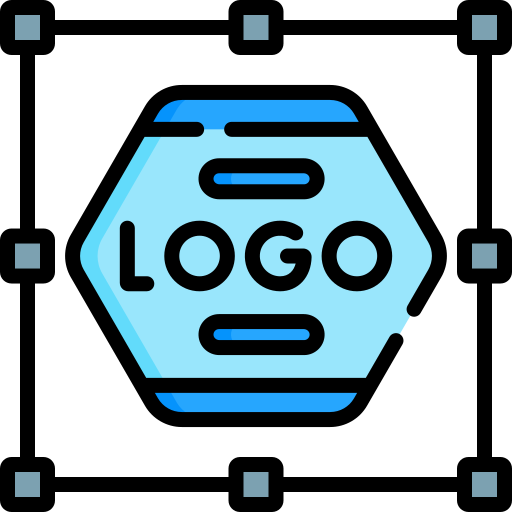 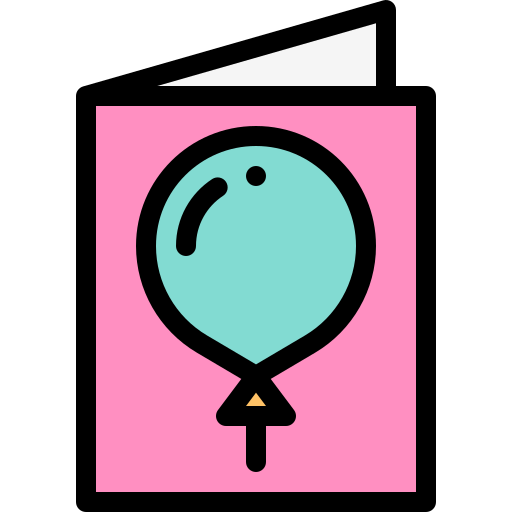 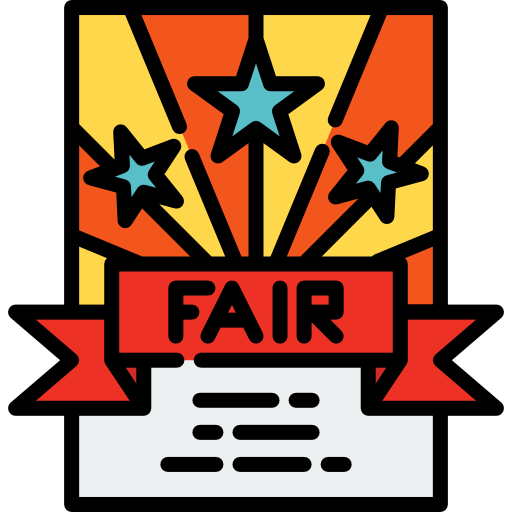 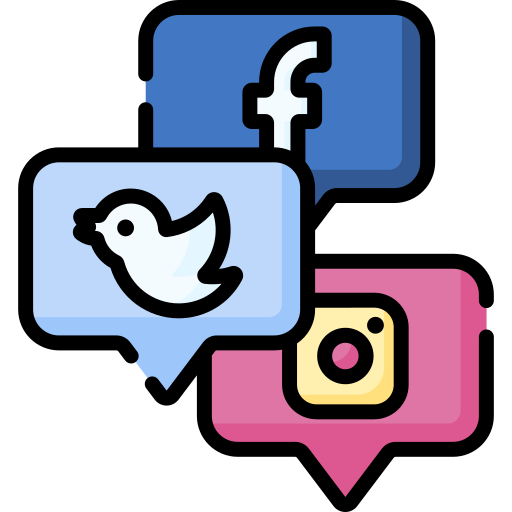 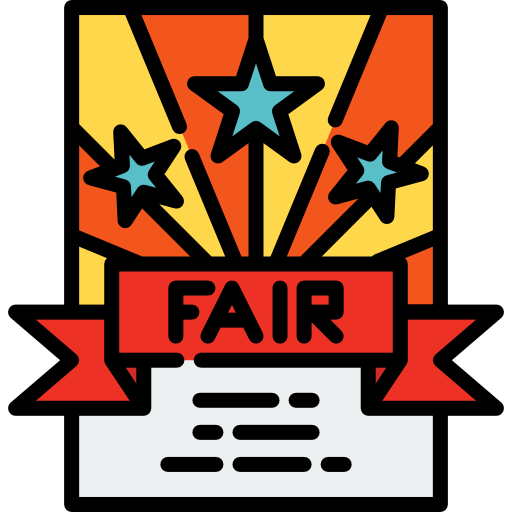 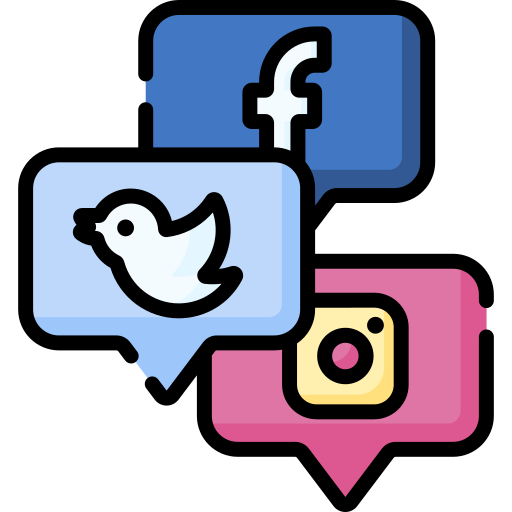 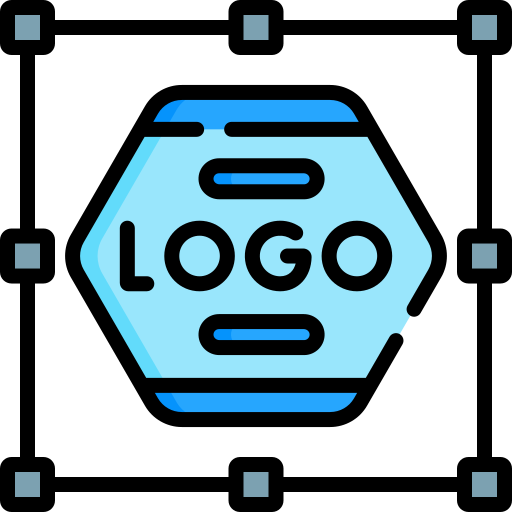 QUELLE UTILITÉ ?
FAIRE DU MONTAGE VIDÉO
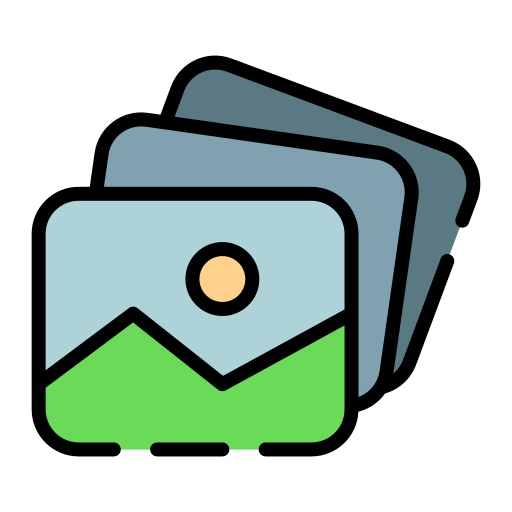 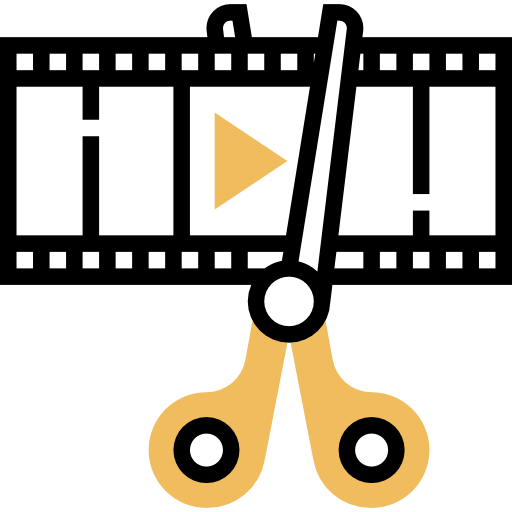 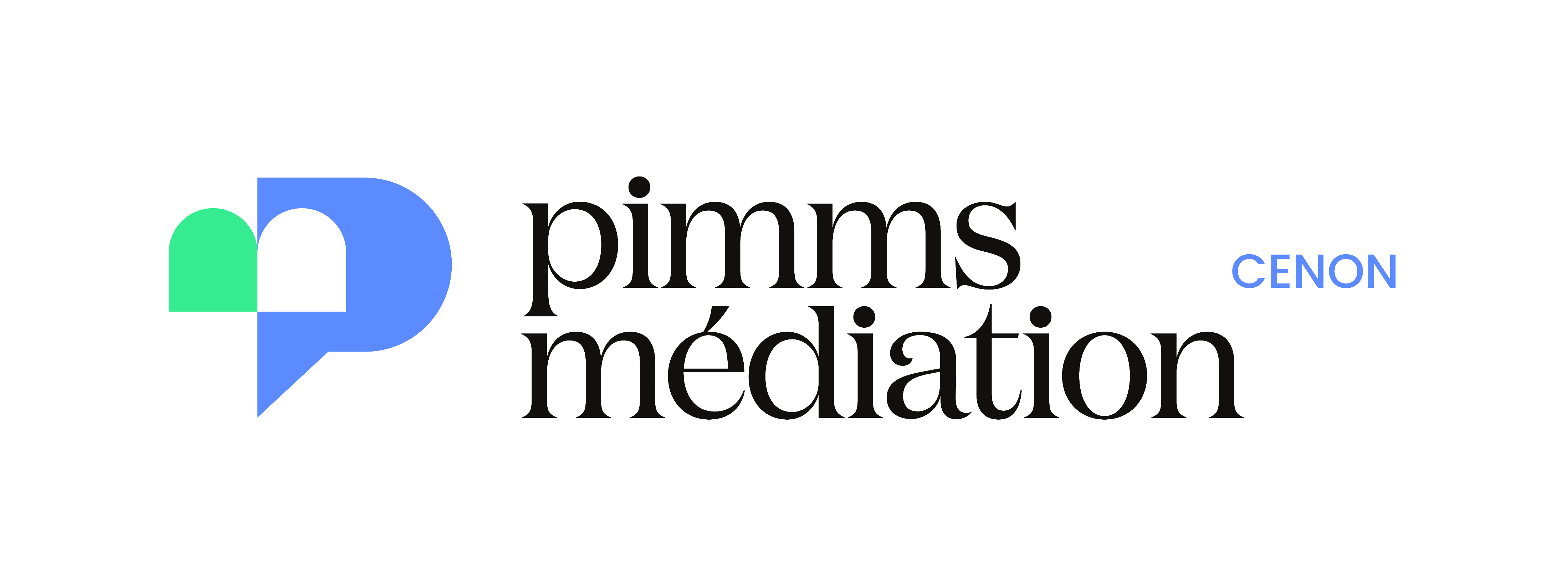 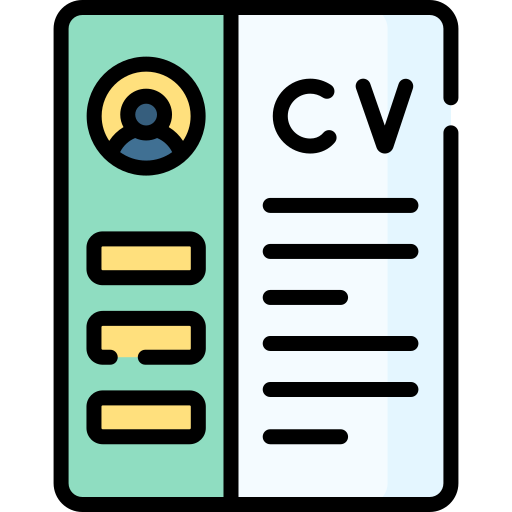 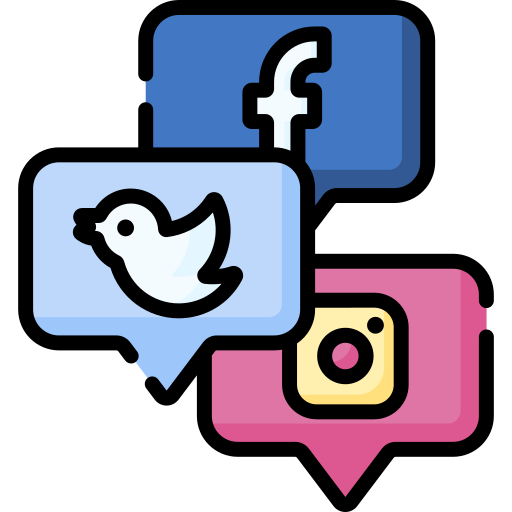 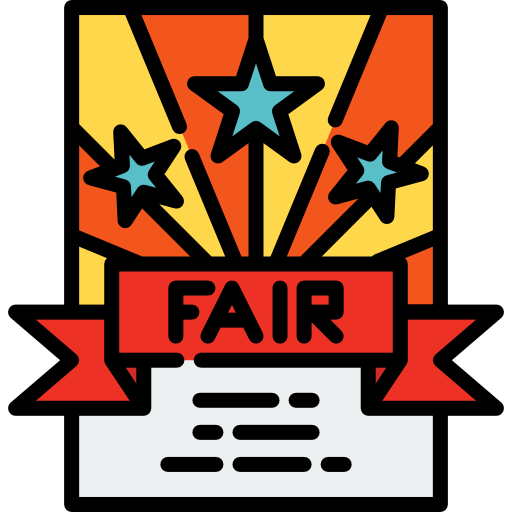 QUELLE UTILITÉ ?
CRÉER UN LOGO
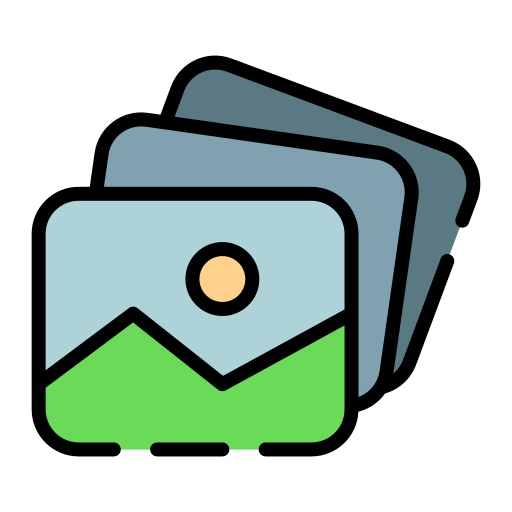 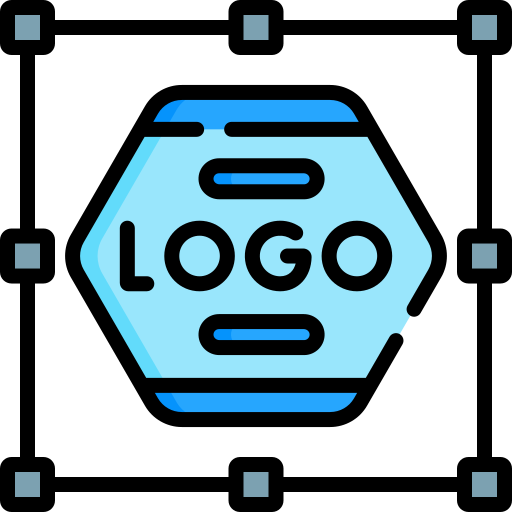 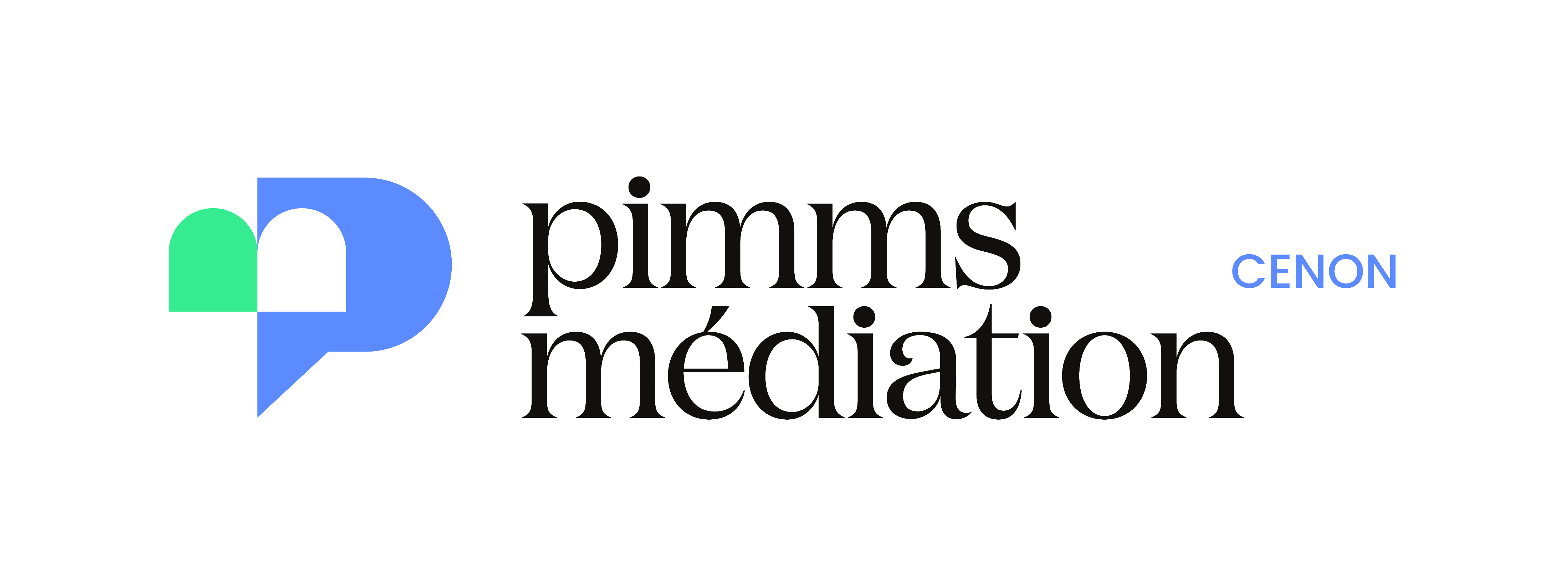 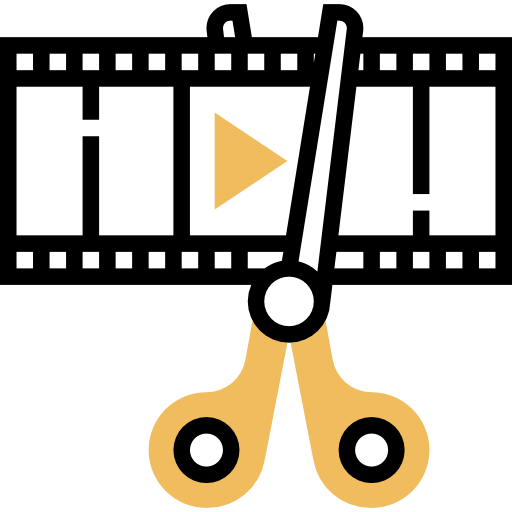 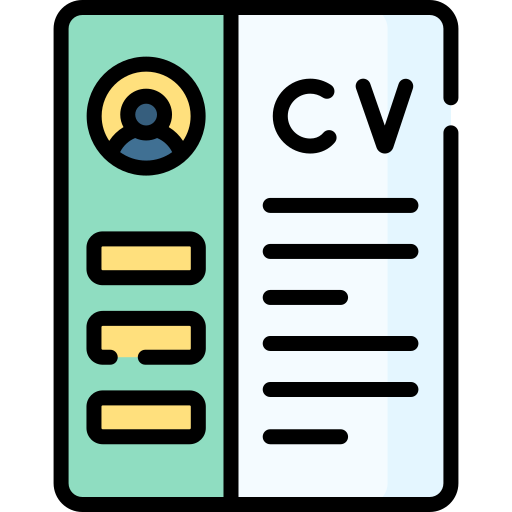 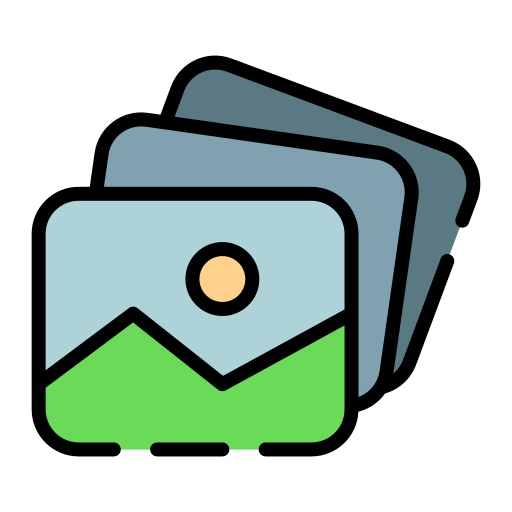 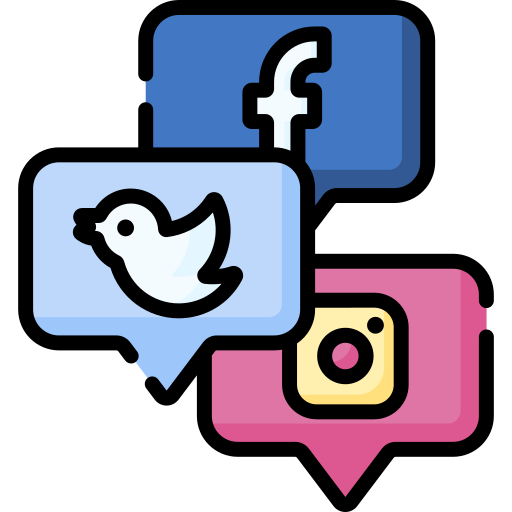 QUELLE UTILITÉ ?
CRÉER DES FLYERS
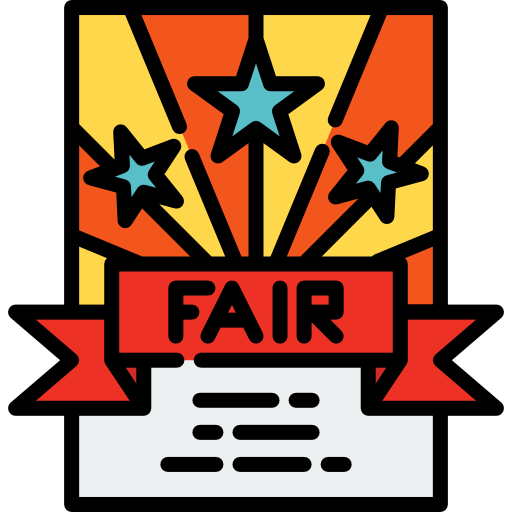 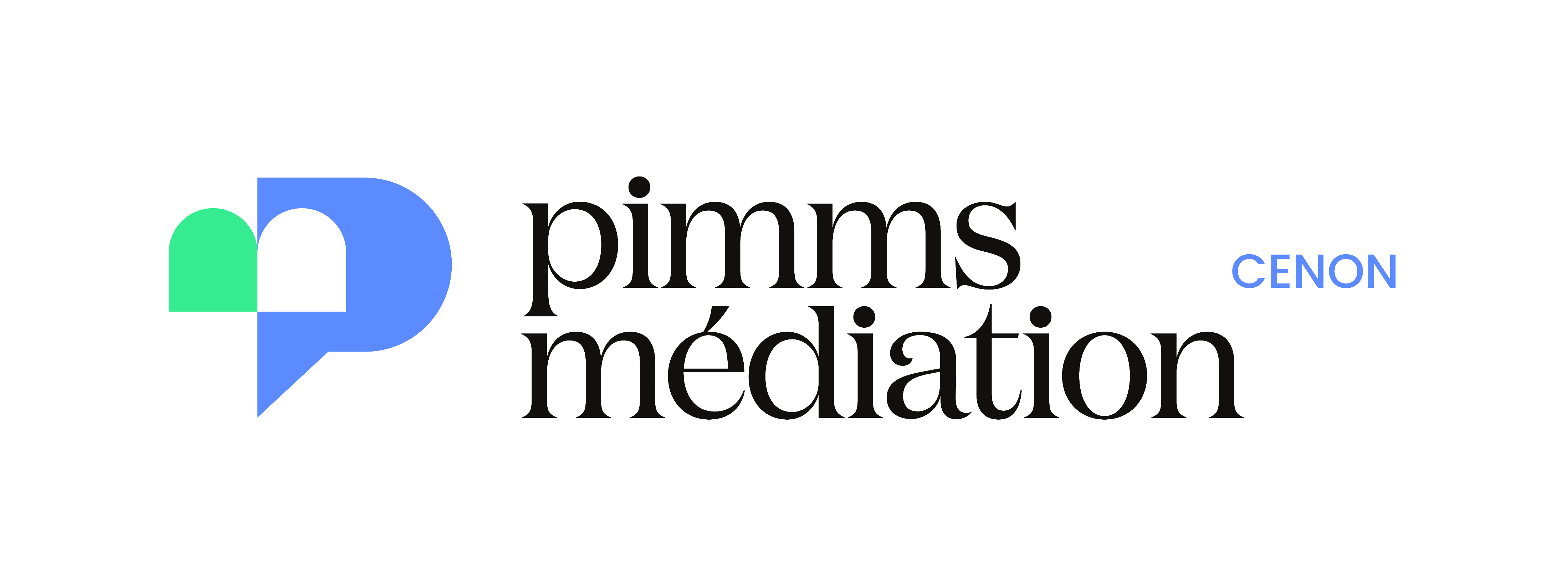 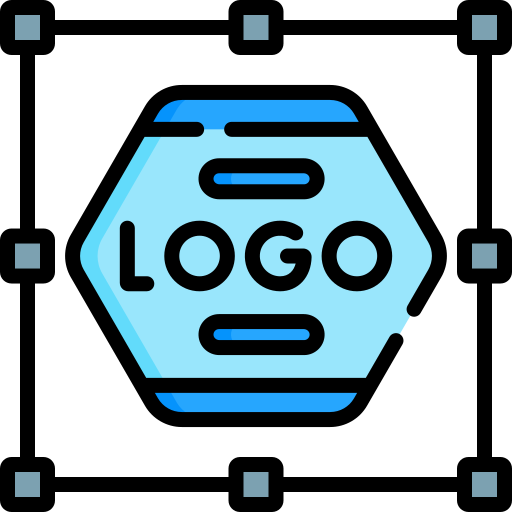 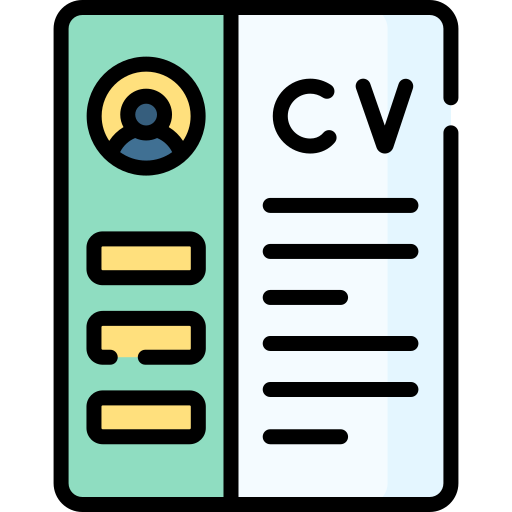 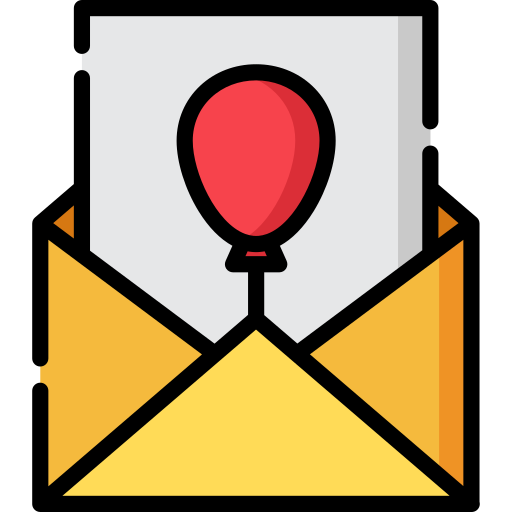 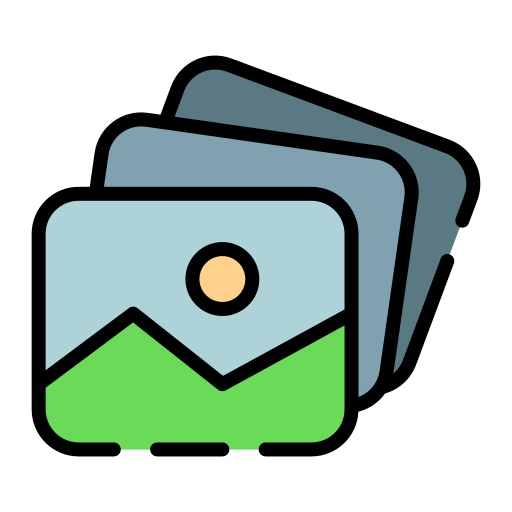 QUELLE UTILITÉ ?
CRÉER DU CONTENU POUR LES RÉSEAUX
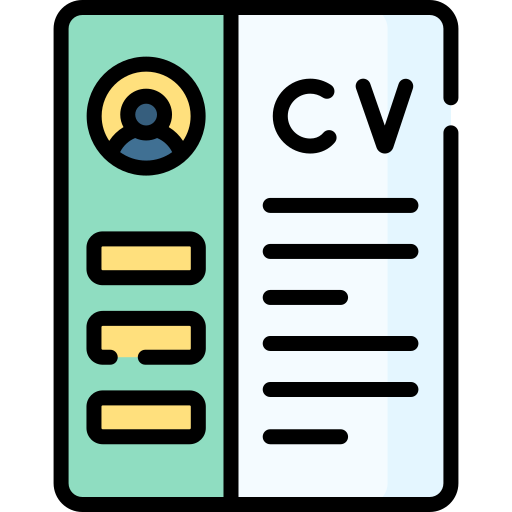 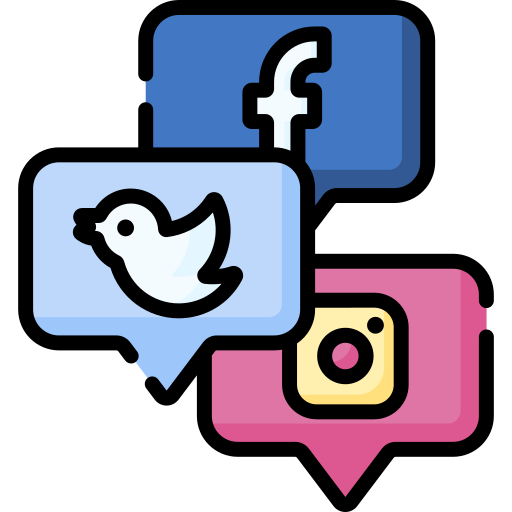 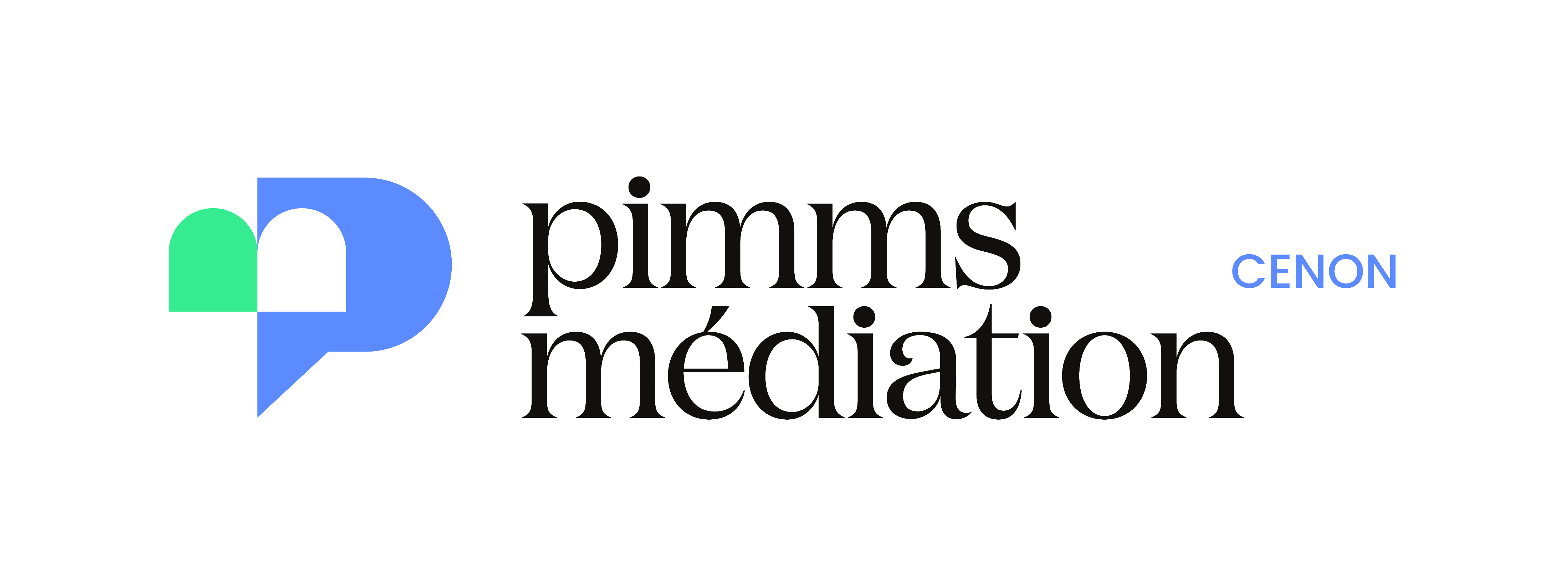 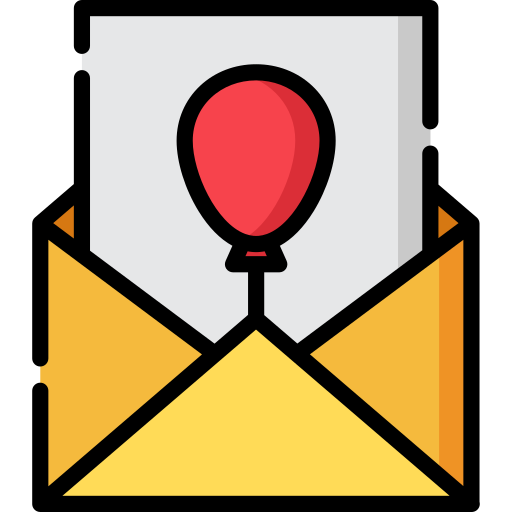 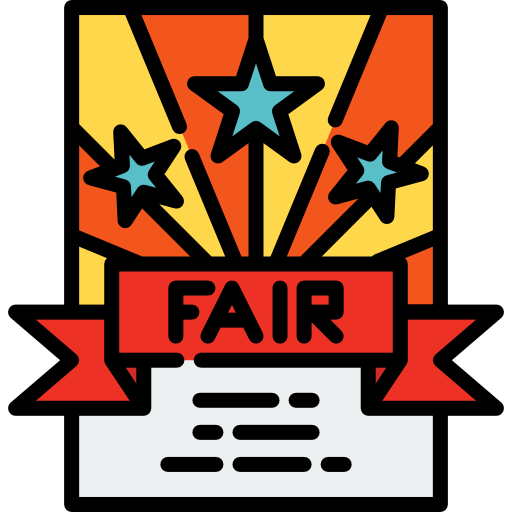 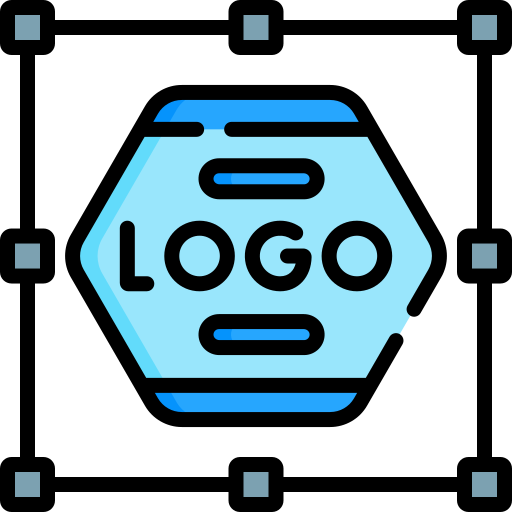 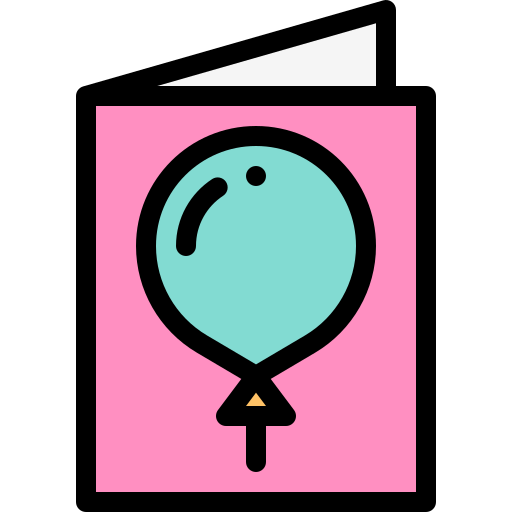 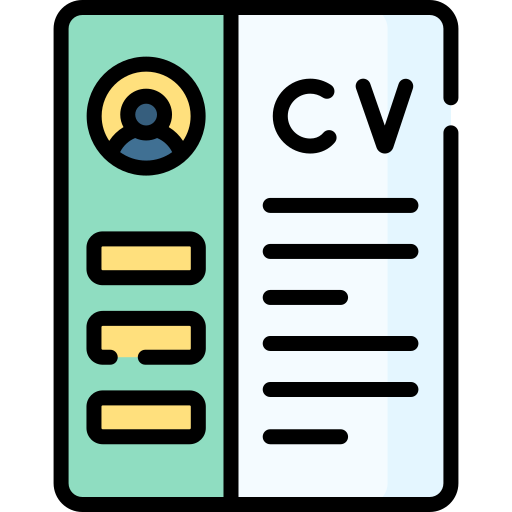 QUELLE UTILITÉ ?
FAIRE DU MONTAGE PHOTO
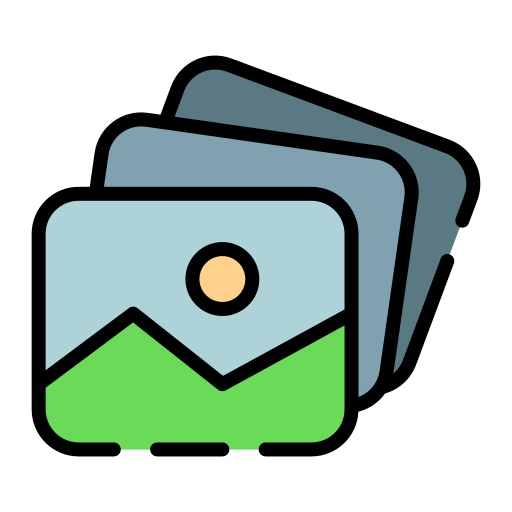 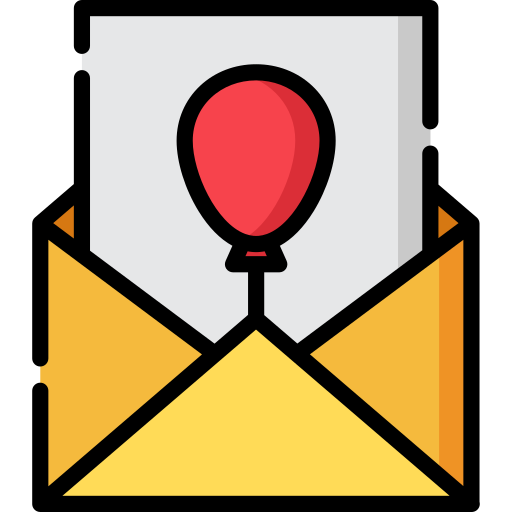 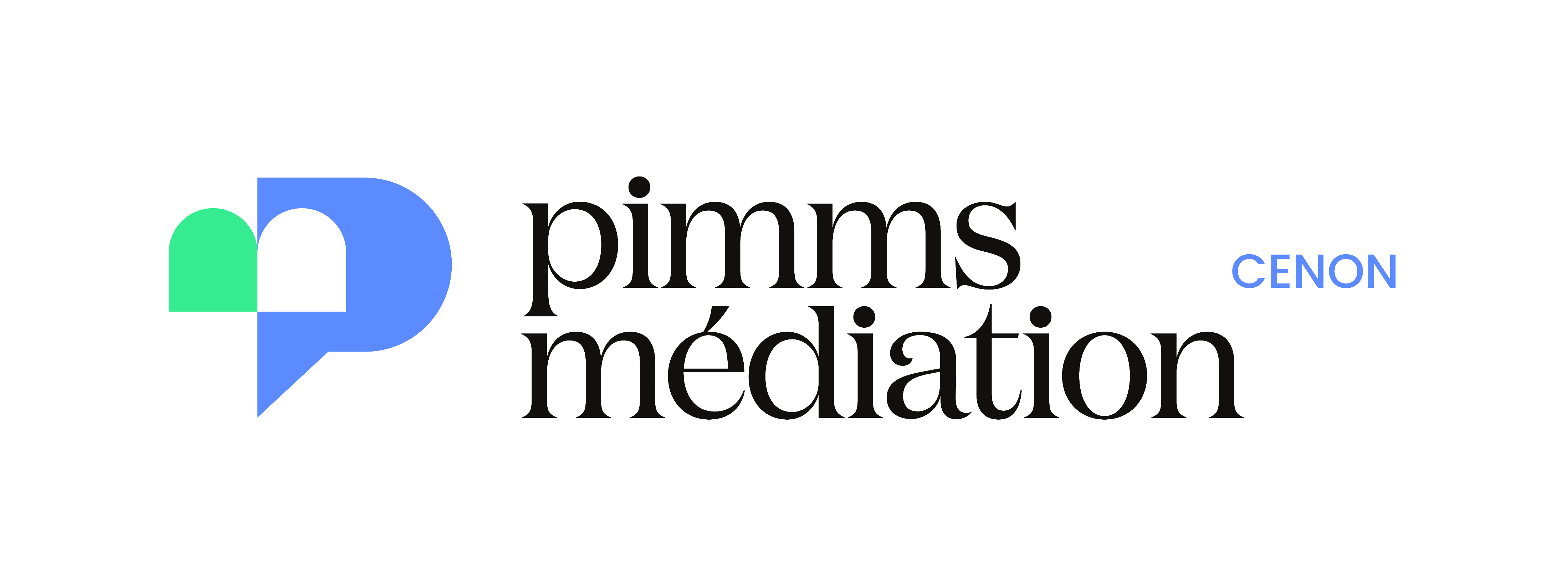 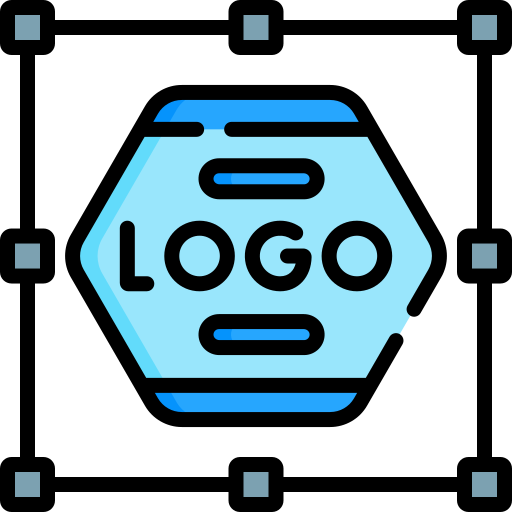 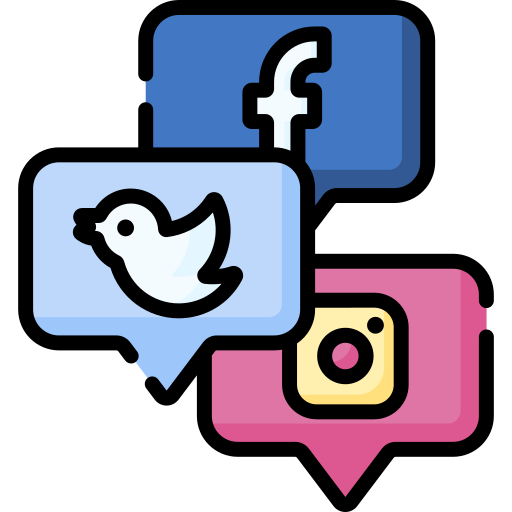 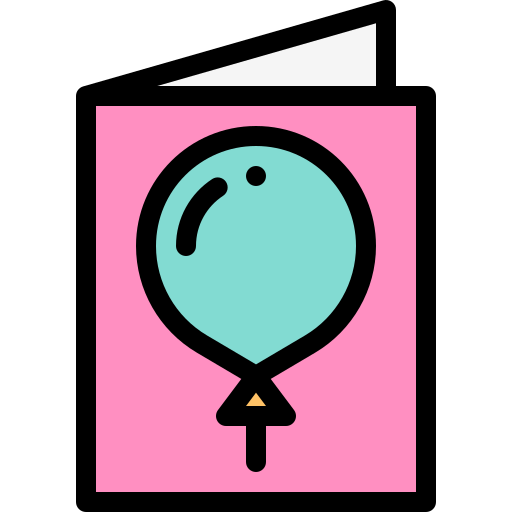 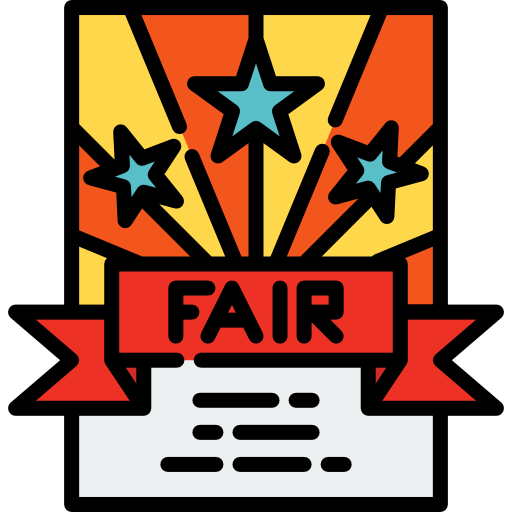 COMMENT Y ACCÉDER ?
On peut s'inscrire en cliquant sur...
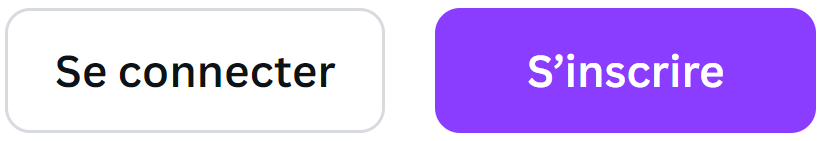 COMMENT Y ACCÉDER ?
On peut s'inscrire en cliquant sur...
...on pourra alors se connecter avec un compte déjà existant (Gmail, Microsoft, etc.)
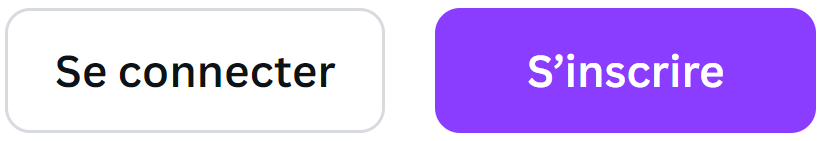 COMMENT Y ACCÉDER ?
On peut s'inscrire en cliquant sur...
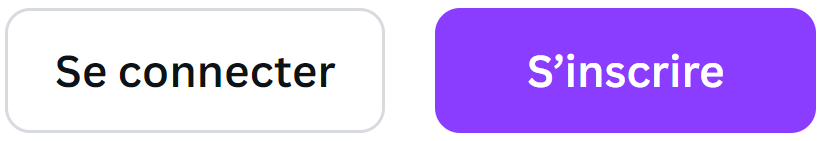 ...on pourra alors se connecter avec un compte déjà existant (Gmail, Microsoft, etc.)
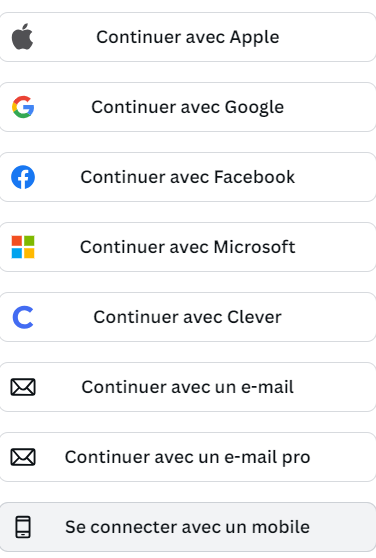 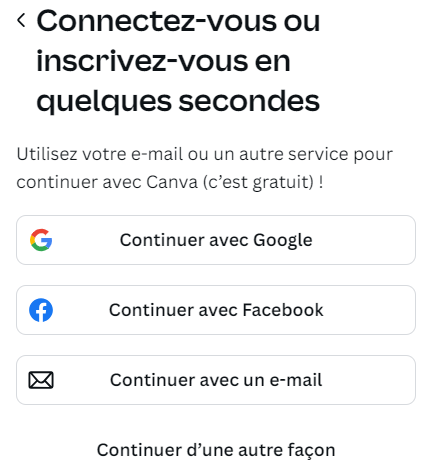 COMMENT Y ACCÉDER ?
On peut également se connecter si on a déjà un compte
On peut s'inscrire en cliquant sur...
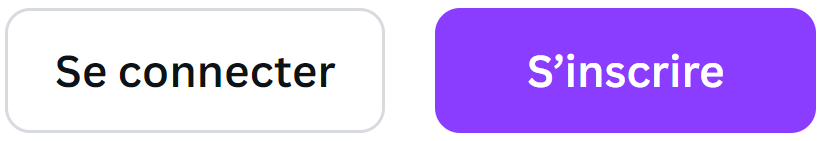 ...on pourra alors se connecter avec un compte déjà existant (Gmail, Microsoft, etc.)
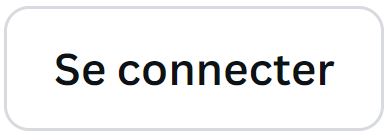 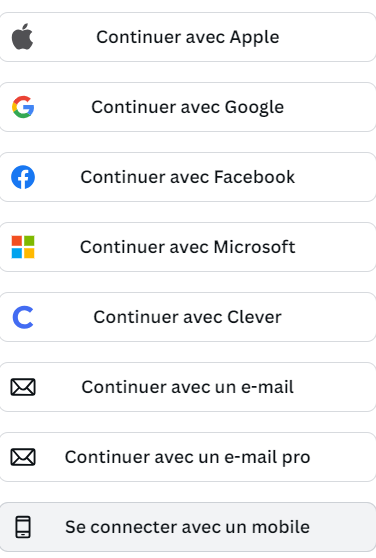 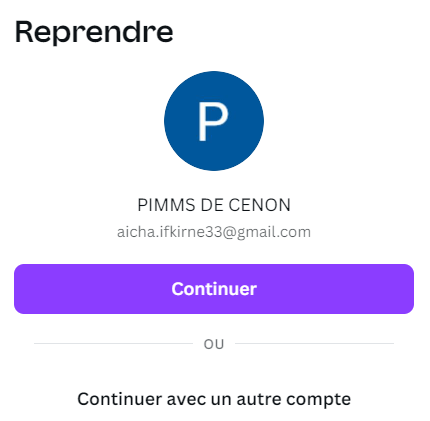 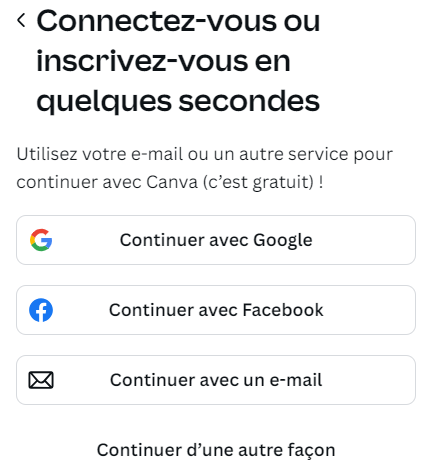 COMMENT Y ACCÉDER ?
On peut s'inscrire en cliquant sur...
On peut également se connecter si on a déjà un compte
...on pourra alors se connecter avec un compte déjà existant (Gmail, Microsoft, etc.)
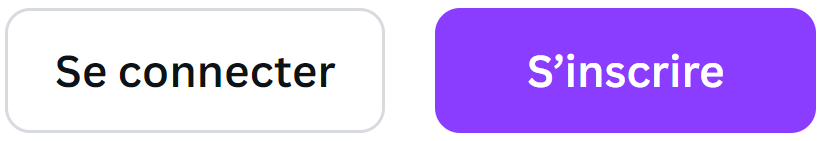 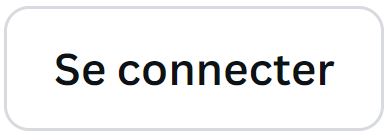 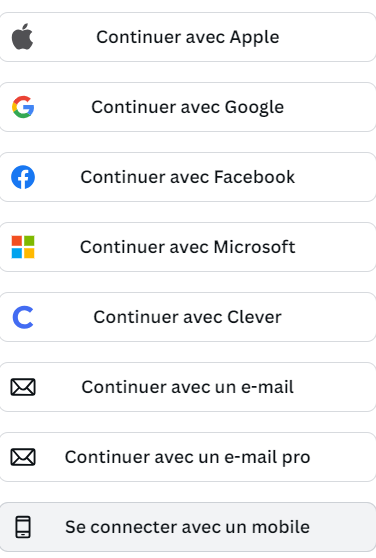 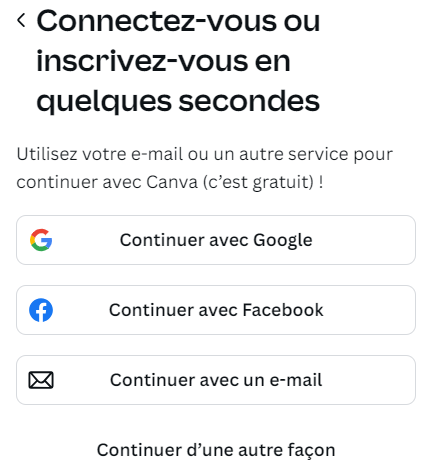 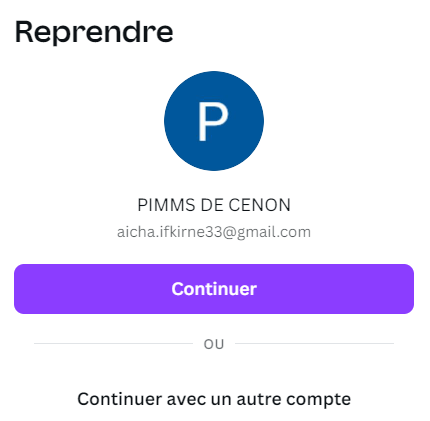 LA PAGE D'ACCUEIL
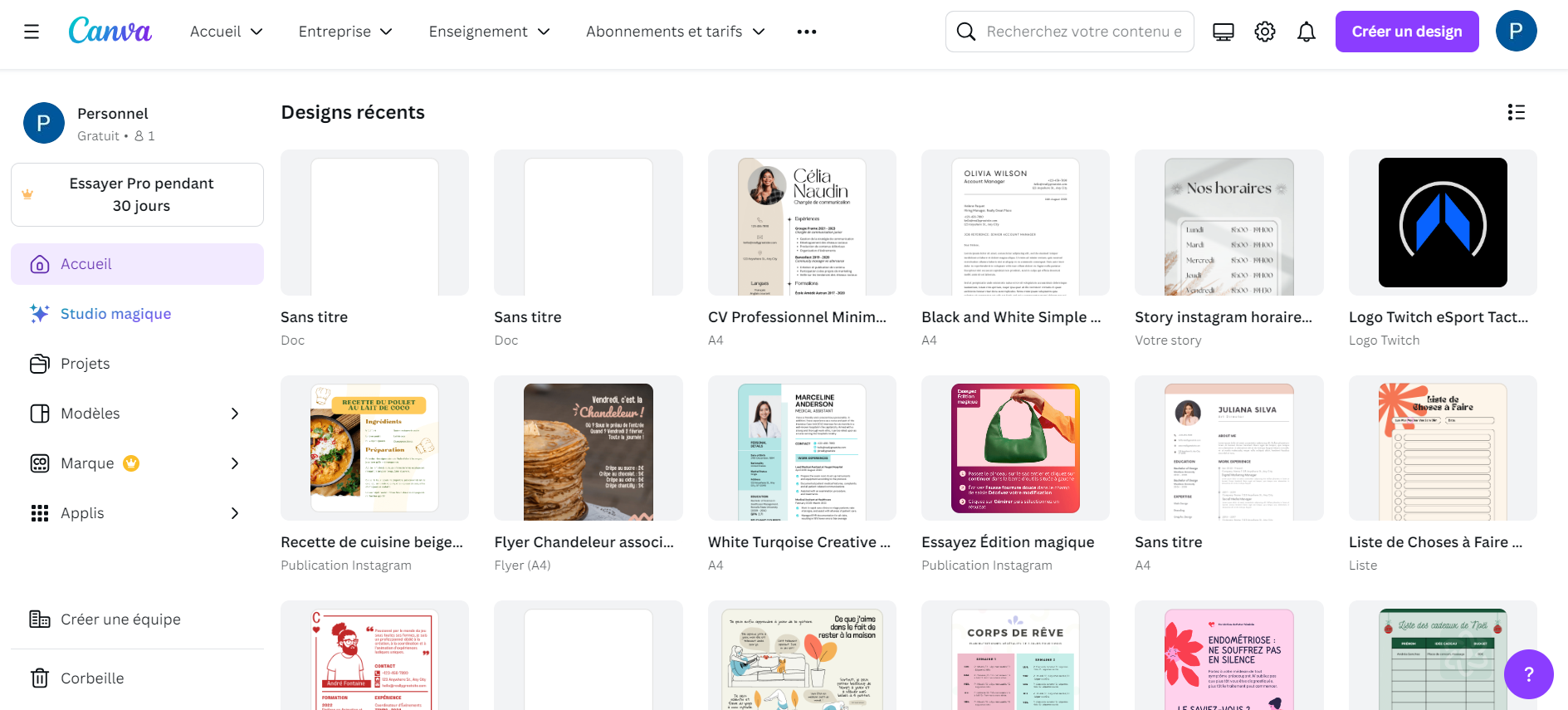 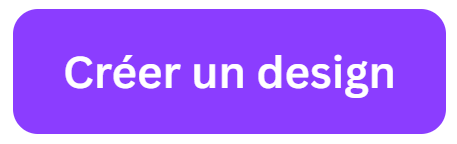 Mais aussi le bouton qui sert à crée un nouveau design
On trouve ici tous nos designs crées récemment
LA PAGE D'ACCUEIL
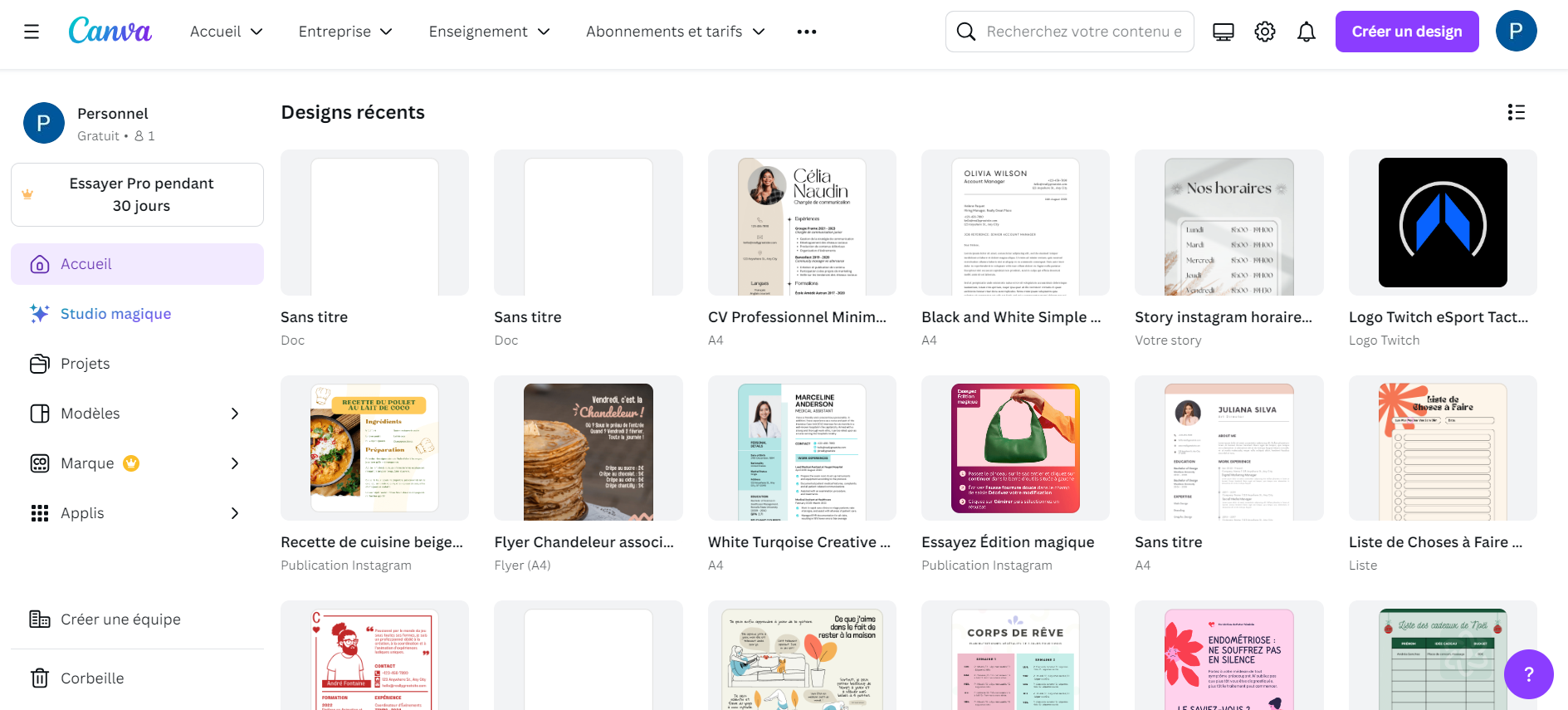 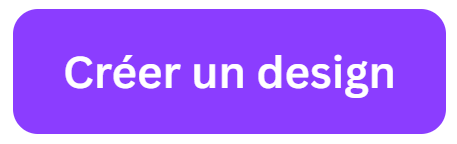 Mais aussi le bouton qui sert à crée un nouveau design
On trouve ici tous nos designs crées récemment
CRÉATION DU CV
Quand vous cliquez sur "Créer un design", un menu s'ouvre
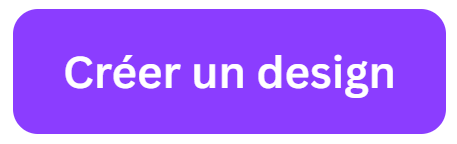 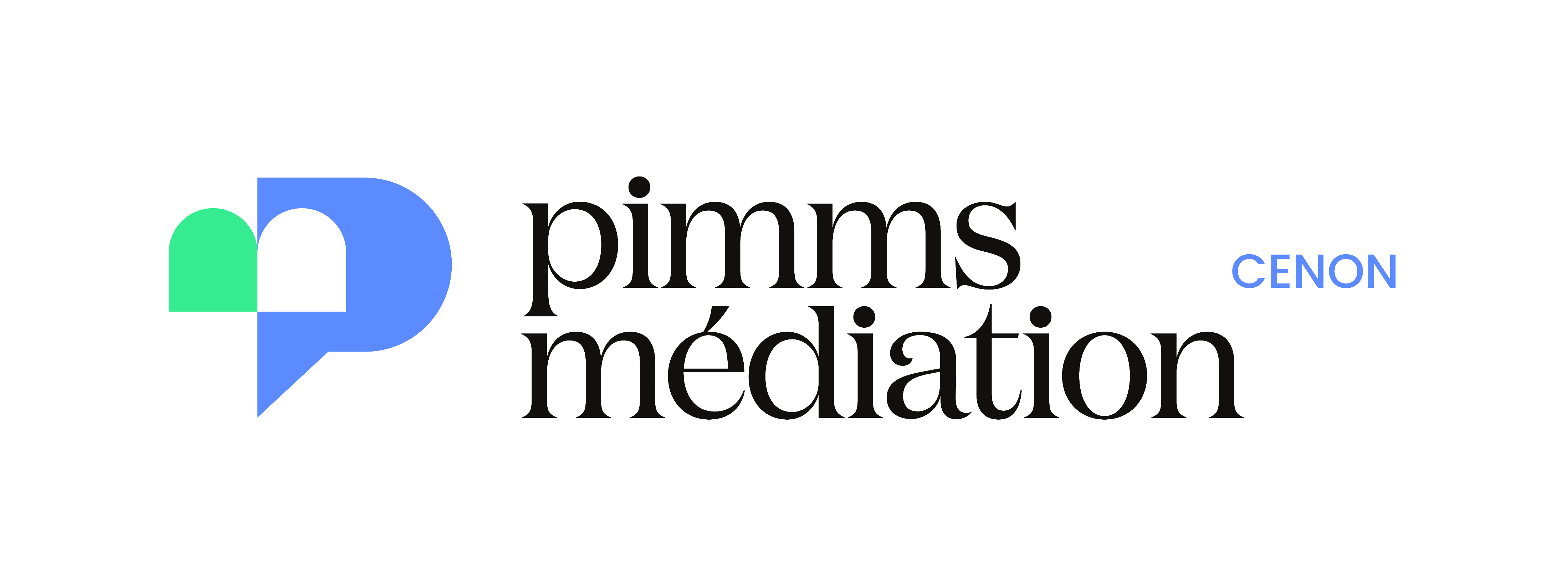 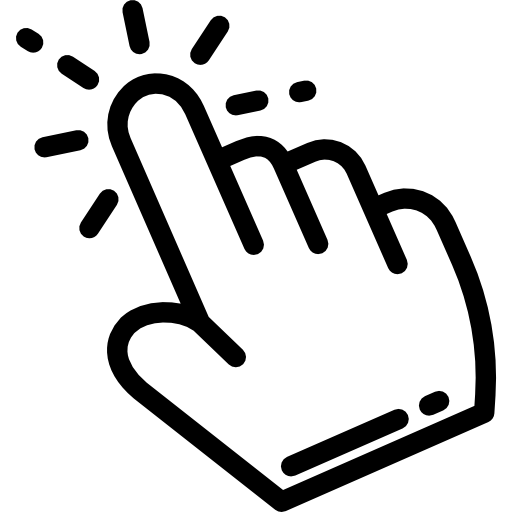 CRÉATION DU CV
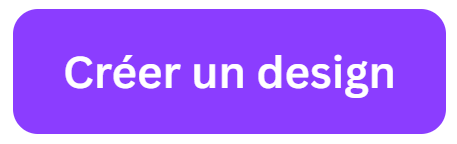 Quand vous cliquez sur "Créer un design", un menu s'ouvre
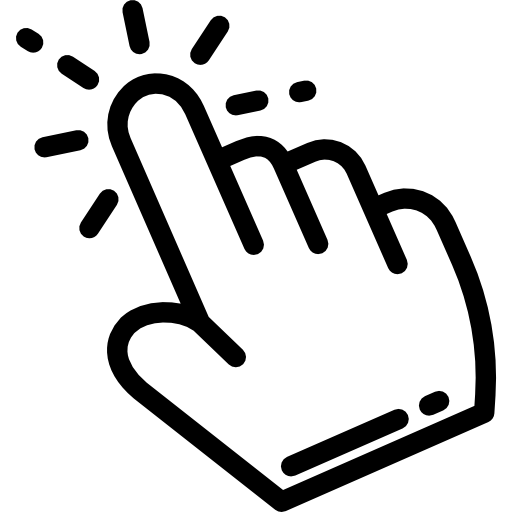 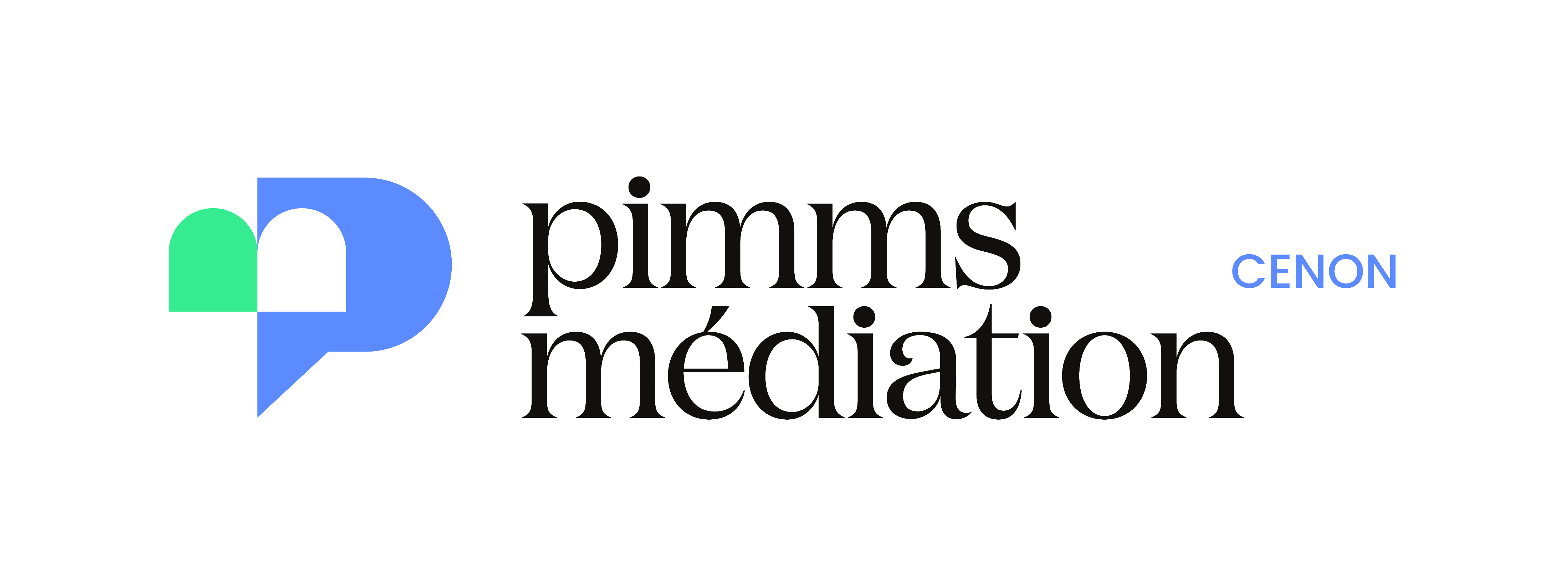 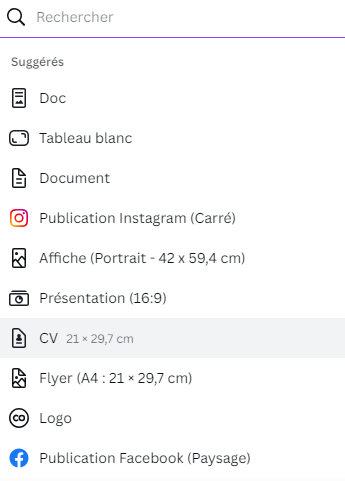 CRÉATION DU CV
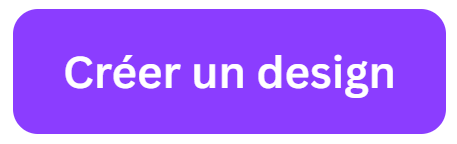 Quand vous cliquez sur "Créer un design", un menu s'ouvre
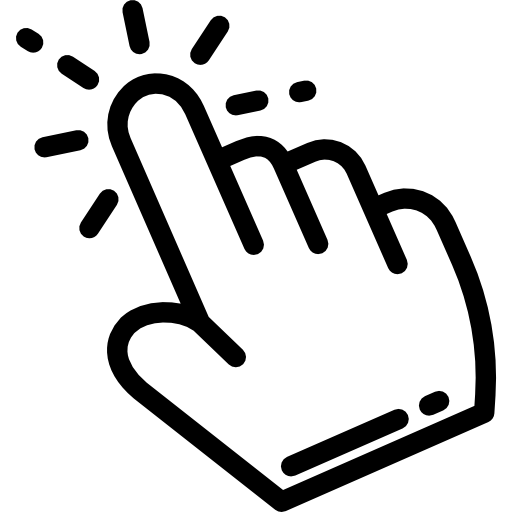 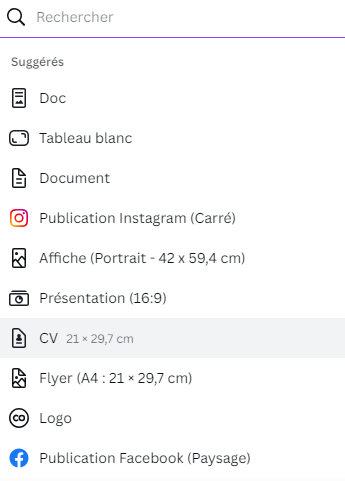 Il vous suffira alors de cliquer sur "CV" pour accéder à la bonne section
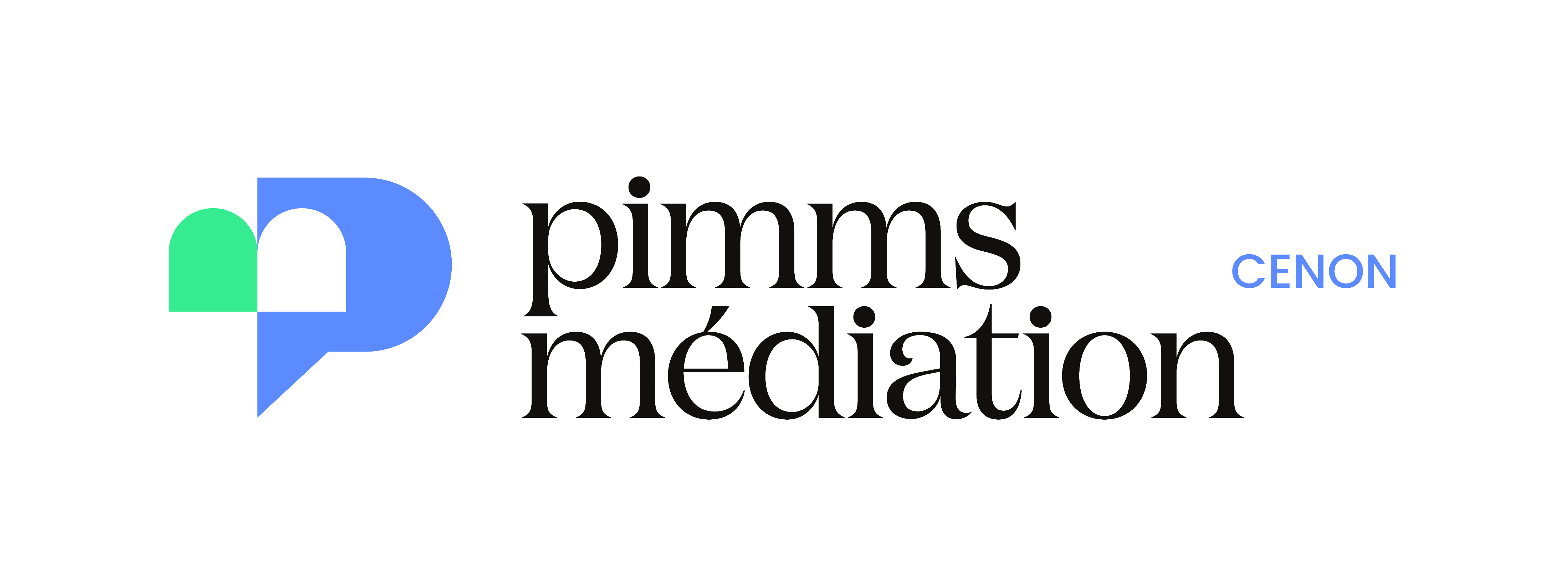 CRÉATION DU CV
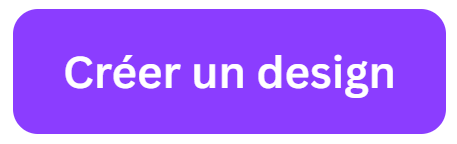 Quand vous cliquez sur "Créer un design", un menu s'ouvre
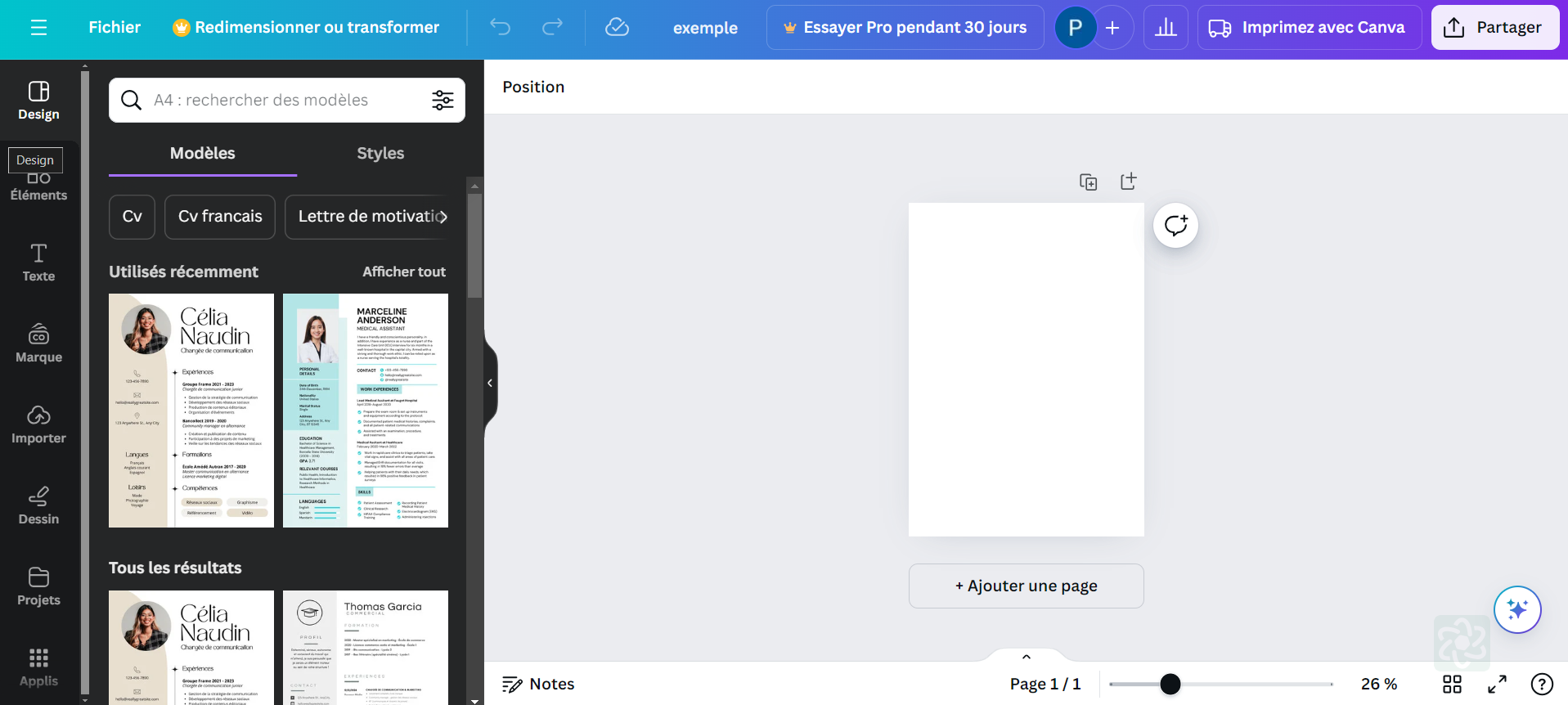 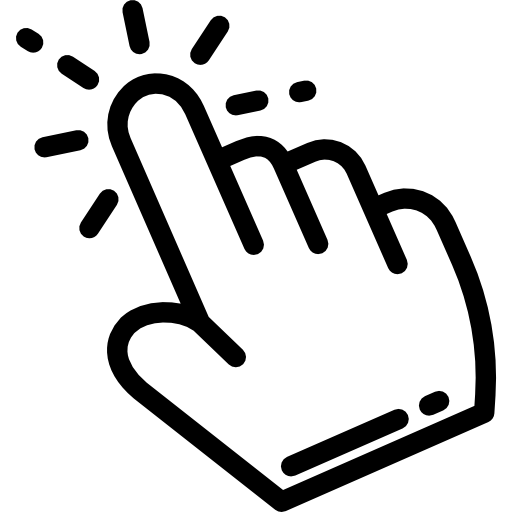 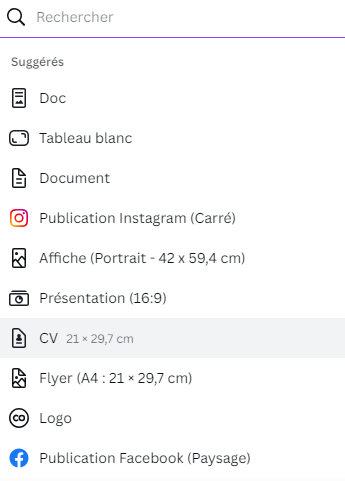 Il vous suffira alors de cliquer sur "CV" pour accéder à la bonne section
CRÉATION DU CV
La page de création s'ouvre alors :
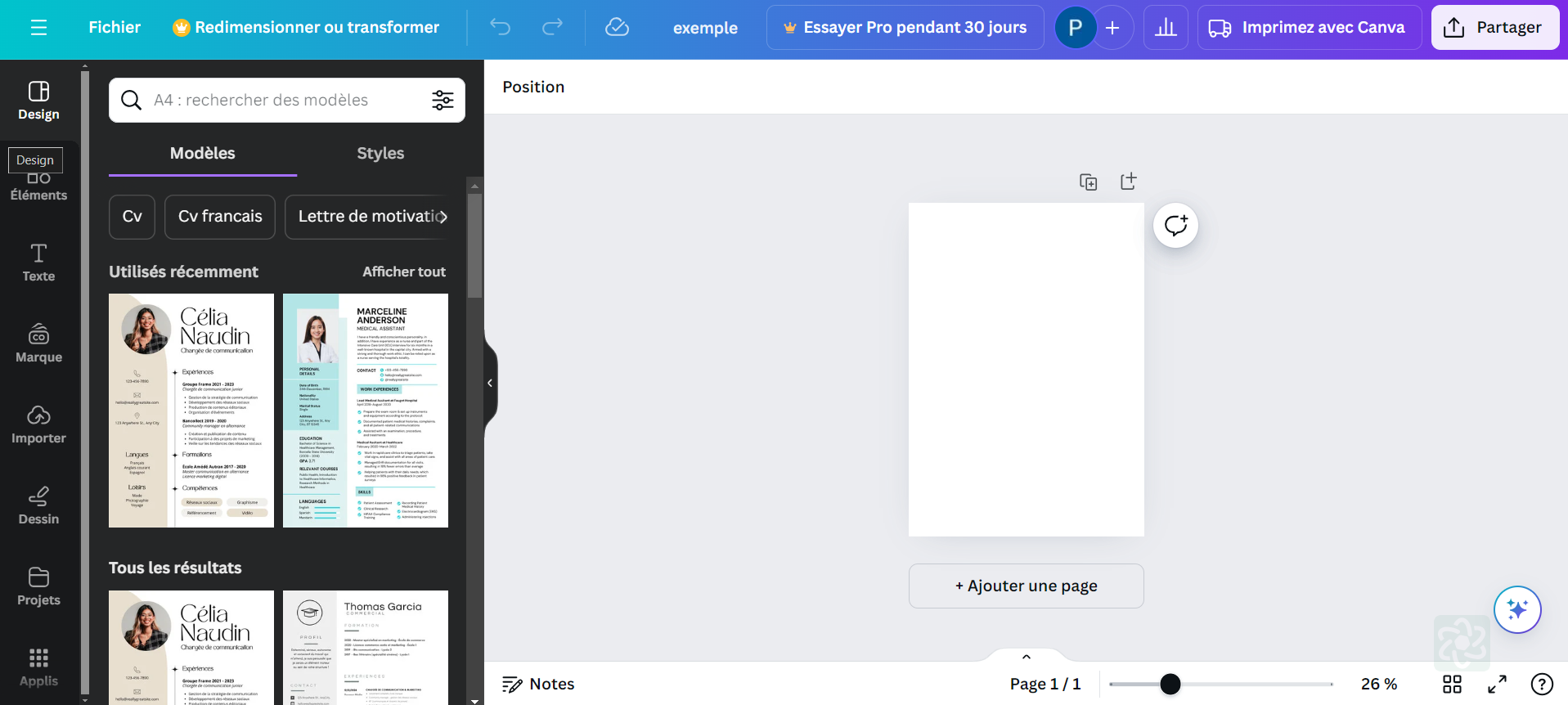 CRÉATION DU CV
Il y 2 façons différentes de créer un CV
La plus facile : en modifiant un design déjà existant
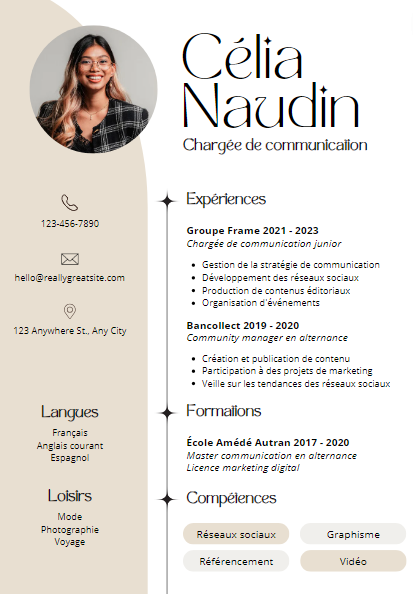 CRÉATION DU CV
Il y 2 façons différentes de créer un CV
La plus longue : en partant d'une feuille vierge
La plus facile : en modifiant un design déjà existant
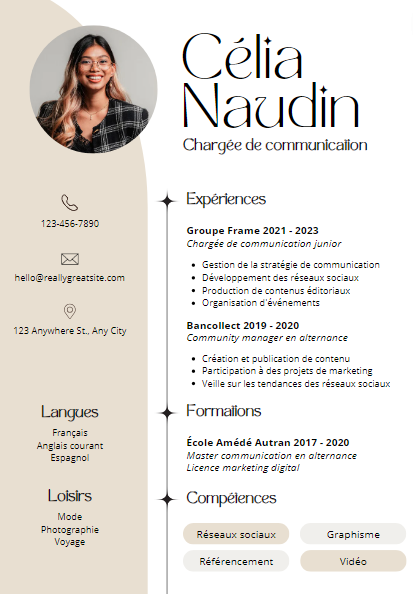 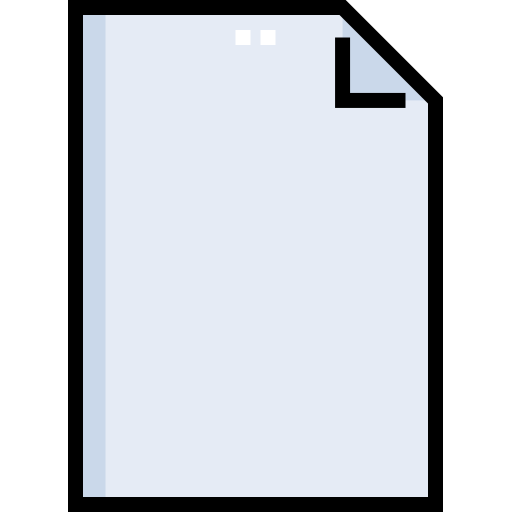 CRÉATION DU CV
Il y 2 façons différentes de créer un CV
La plus longue : en partant d'une feuille vierge
La plus facile : en modifiant un design déjà existant
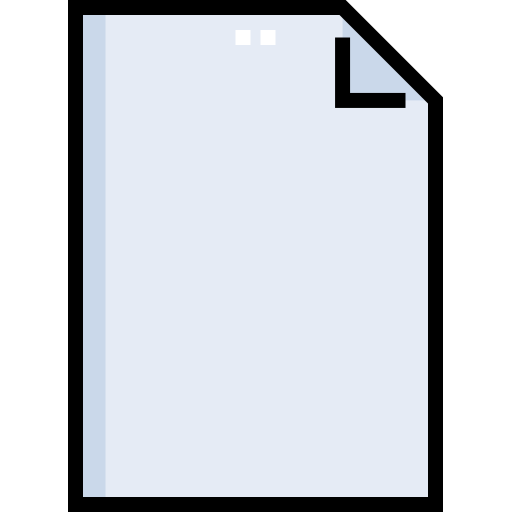 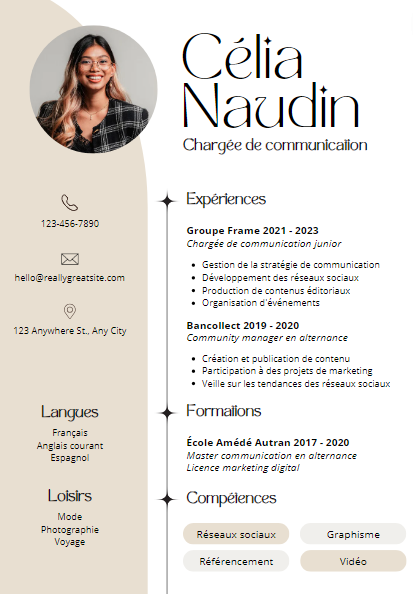 CRÉATION DU CV
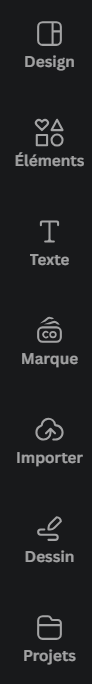 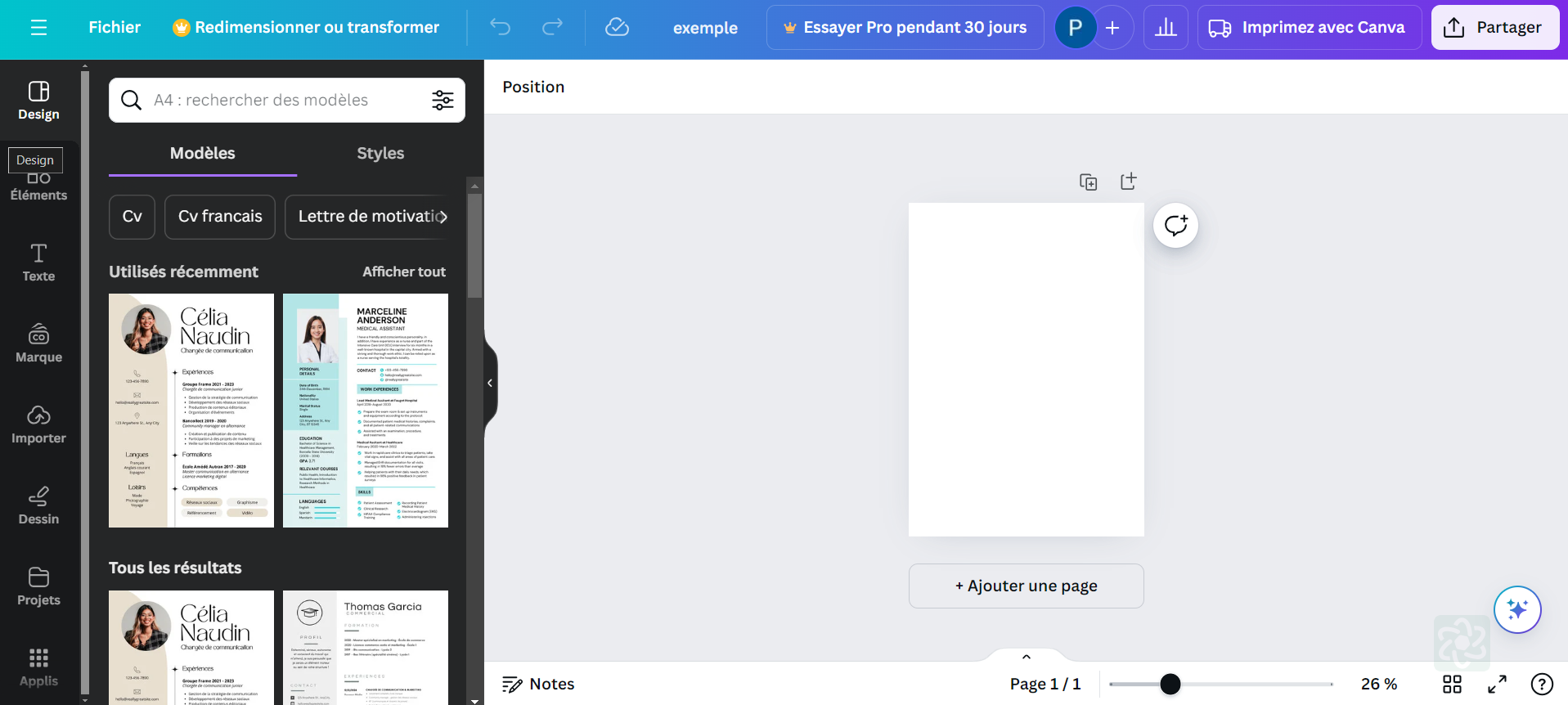 C'est grâce à ce menu qu'on va pouvoir créer ou modifier notre CV comme on veut !
CRÉATION DU CV
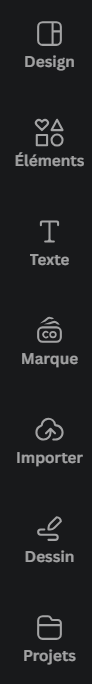 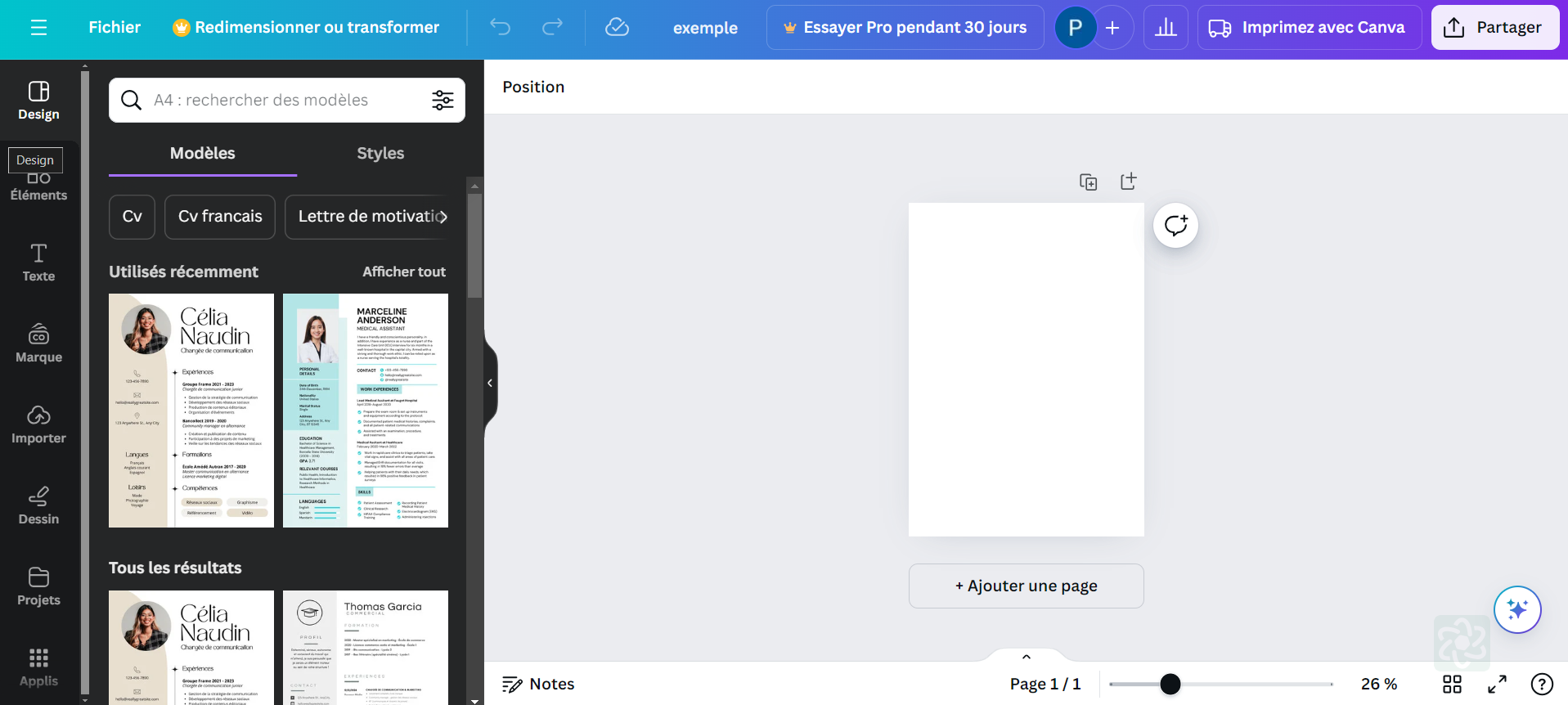 Sur la gauche se trouve le panneau latéral qui nous sert à créer ou modifier notre CV comme on veut !
CRÉATION DU CV
LE PANNEAU LATÉRAL
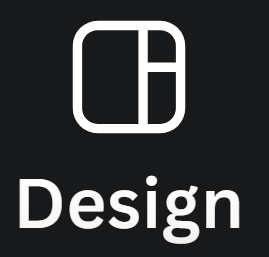 Propositions de designs prêts à l'emploi que vous pouvez personnaliser.
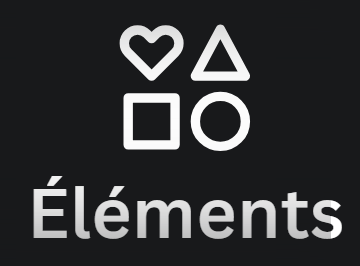 Images, formes, icônes, et autres graphiques pour enrichir vos créations.
CRÉATION DU CV
LE PANNEAU LATÉRAL
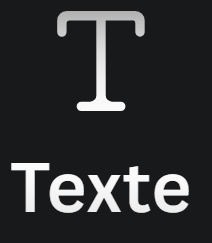 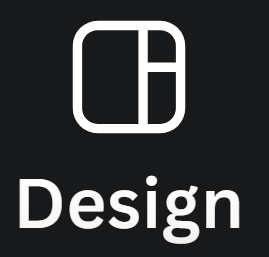 Propositions de designs prêts à l'emploi que vous pouvez personnaliser.
Outils pour ajouter et personnaliser du texte dans votre design.
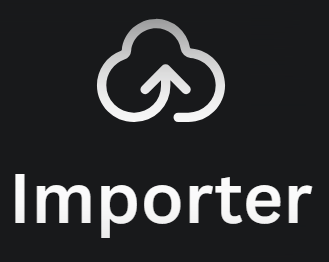 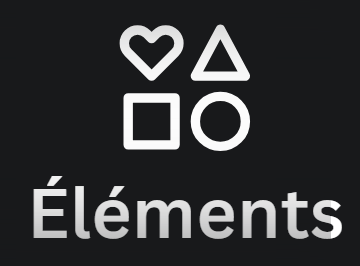 Images, formes, icônes, et autres graphiques pour enrichir vos créations.
Vos propres images et fichiers importés que vous pouvez utiliser.
CRÉATION DU CV
LE PANNEAU LATÉRAL
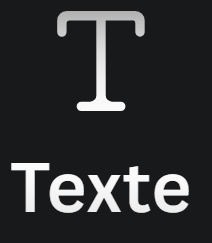 Outils pour ajouter et personnaliser du texte dans votre design.
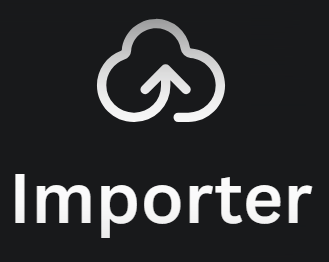 Vos propres images et fichiers importés que vous pouvez utiliser.
CRÉATION DU CV
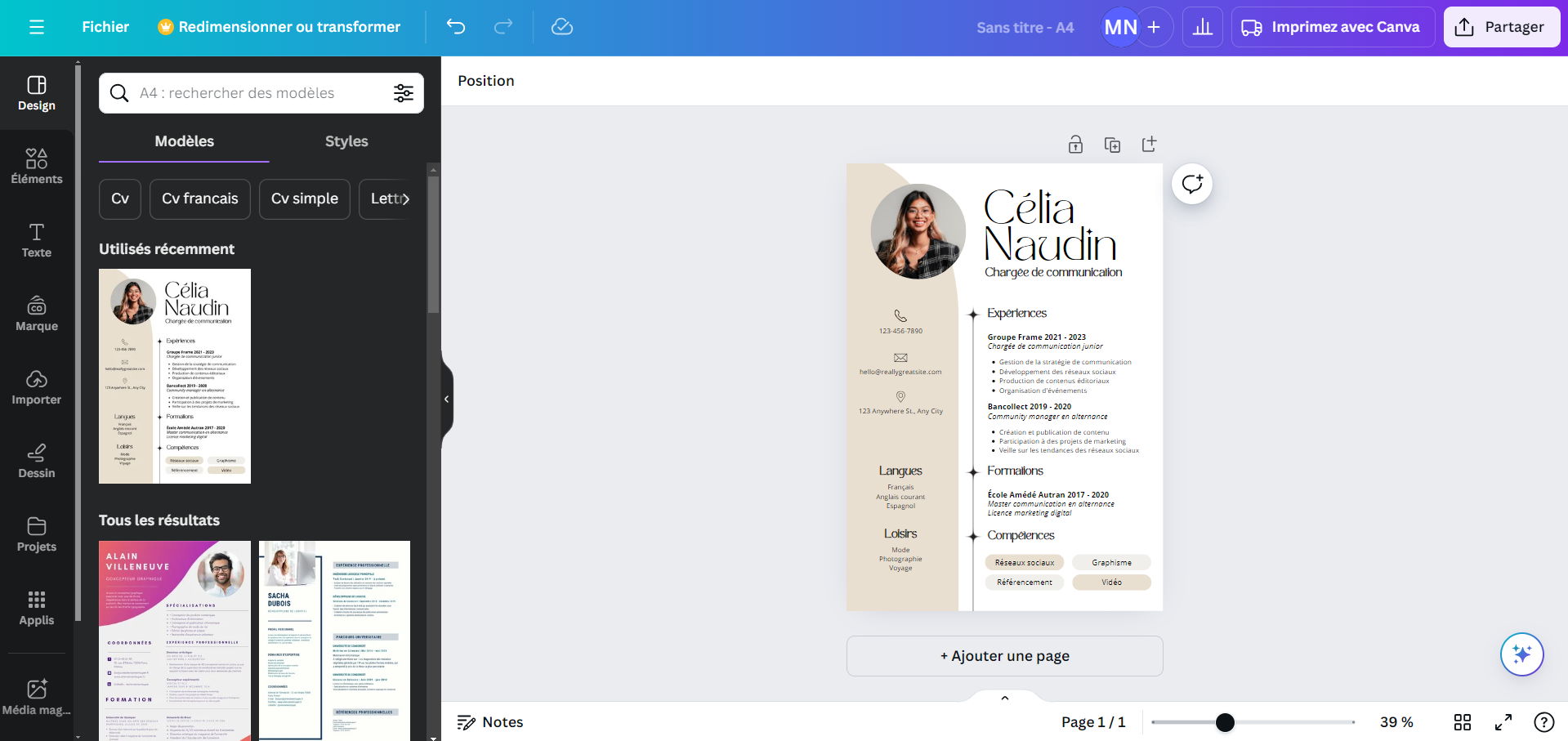 Ce sont ces outils qui permettent de modifier notre CV comme on le veut !
CRÉATION DU CV
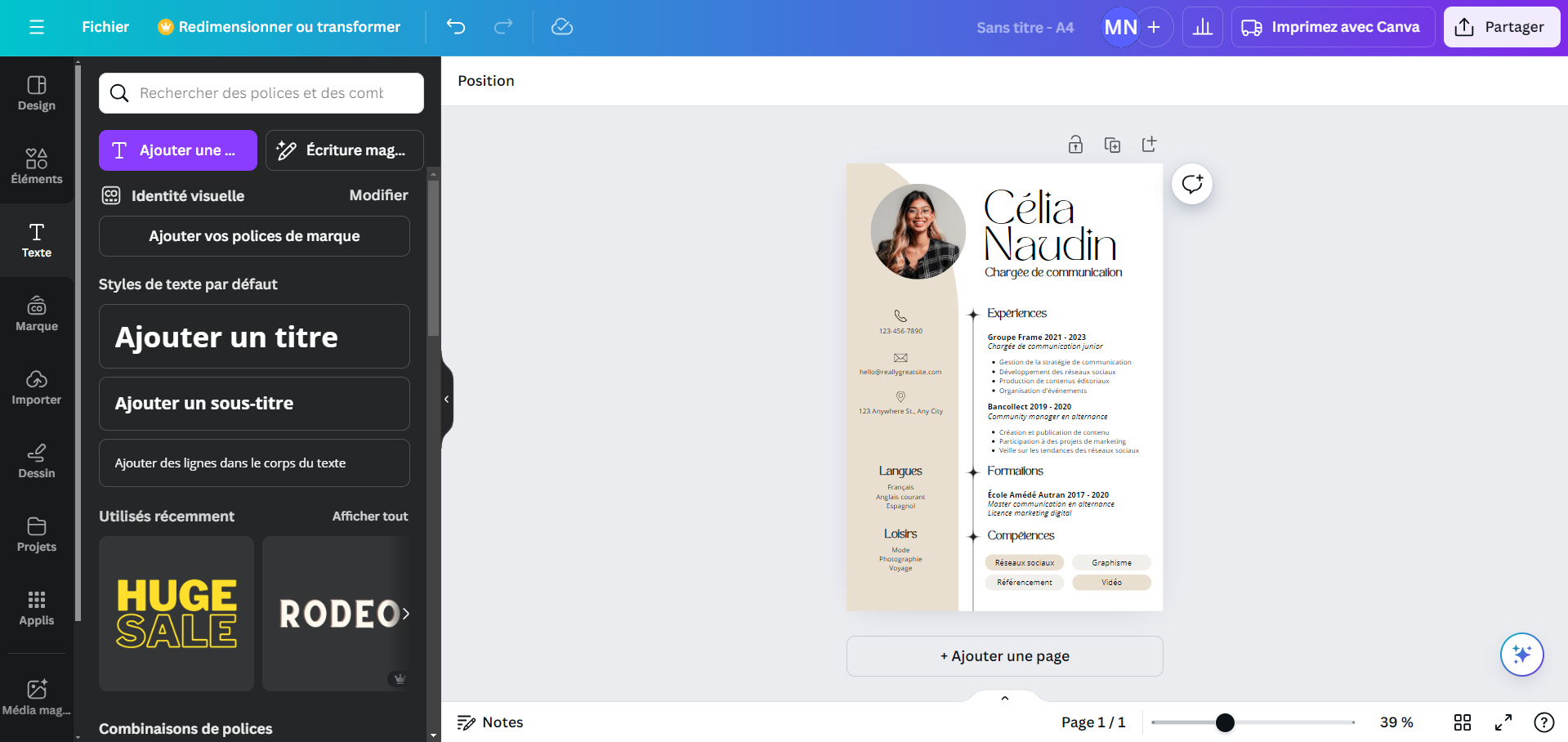 On peut également changer de section quand on le souhaite pour ajouter du contenu
CRÉATION DU CV
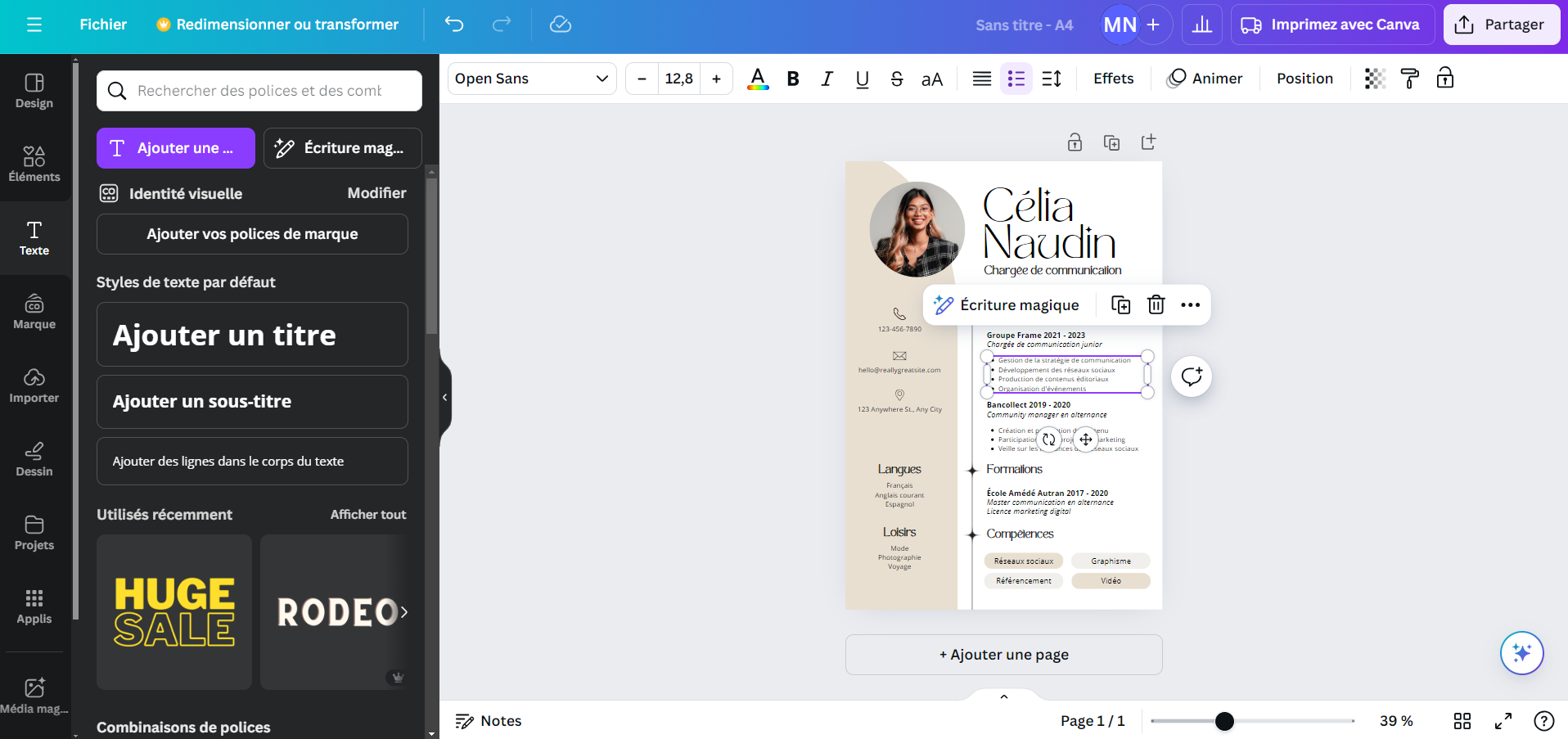 Quand on clique sur un élément, un menu s'ouvre au-dessus afin de le modifier
MERCI POUR VOTRE ÉCOUTE ! 
MAINTENANT PLACE À LA PRATIQUE !
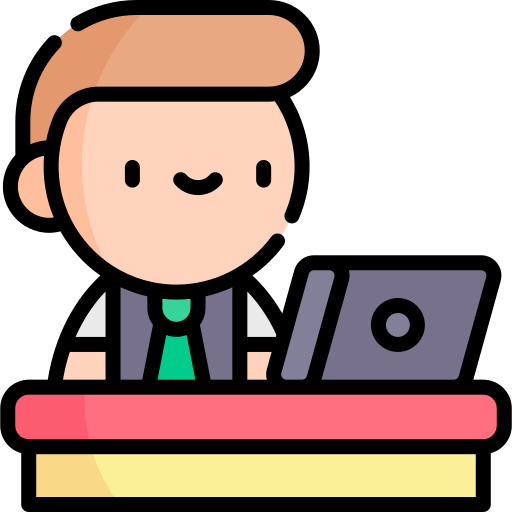